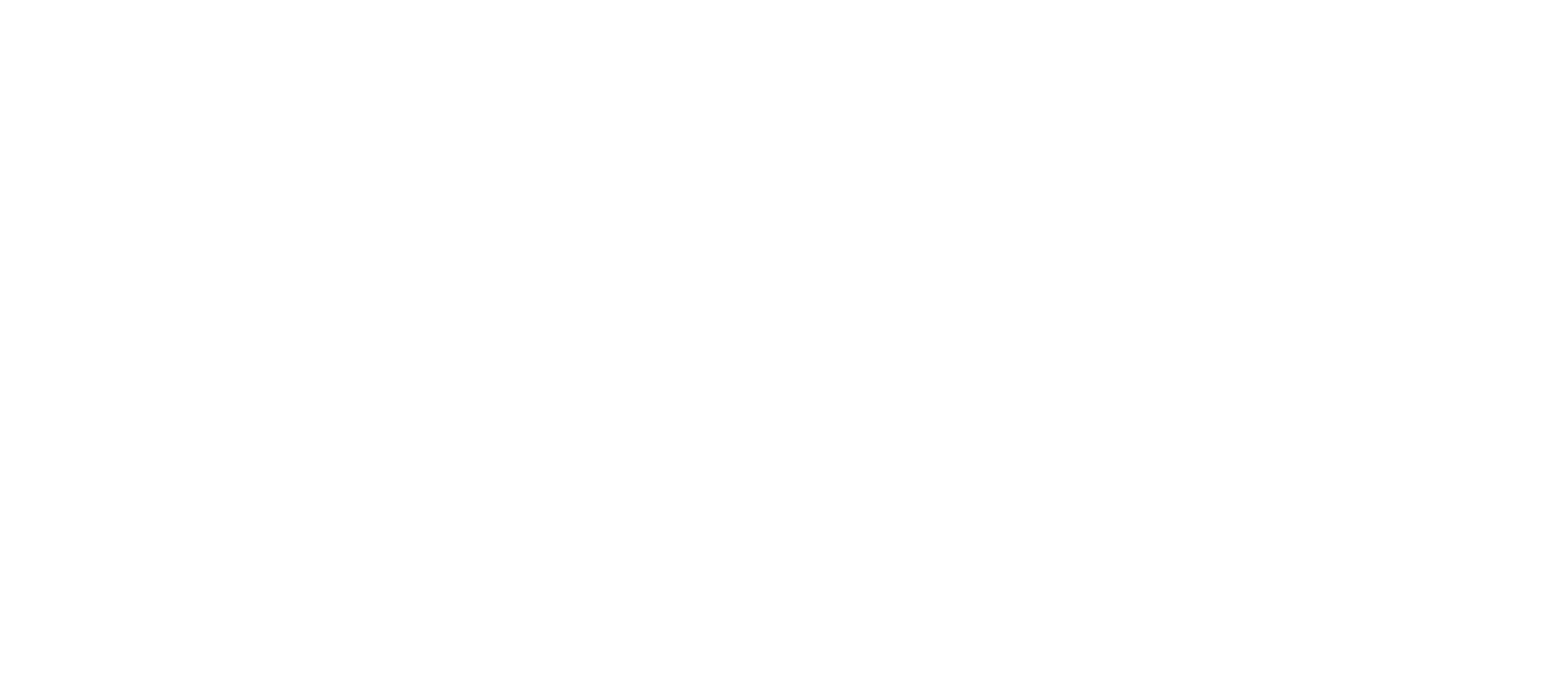 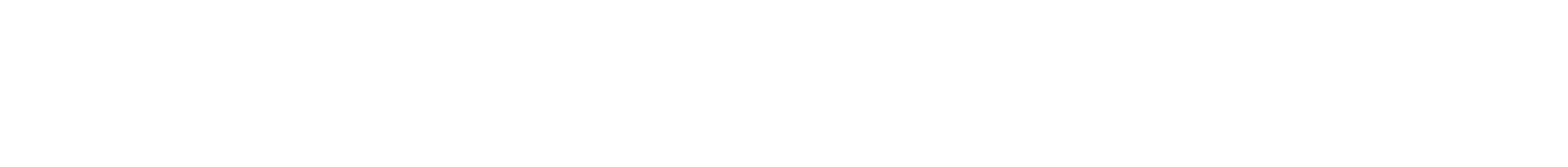 Sommet Européen Franco-Roumain – Paris 2023
VoltAero. All rights reserved
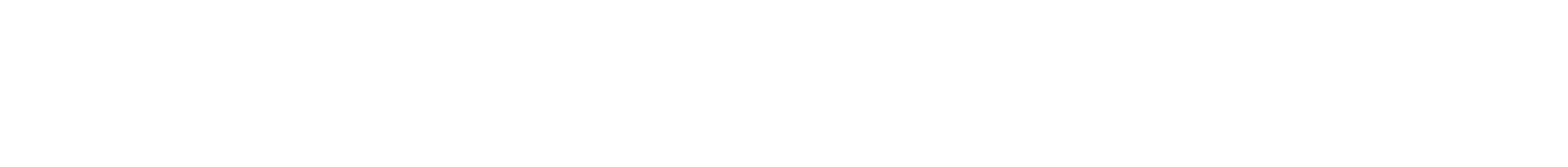 Notre concept
L’objectif : concevoir une gamme d’avions conçus pour répondre aux enjeux climatiques

VoltAero a donc imaginé Cassio, une famille d’avions modulaires
Intégrant une propulsion hybride conçue pour participer à la décarbonation du secteur
Développés pour la mobilité régionale
Capables d’emporter de 4 à 9 passagers
Inscrits dans une démarche éco-responsable, de la conception à la fin de vie
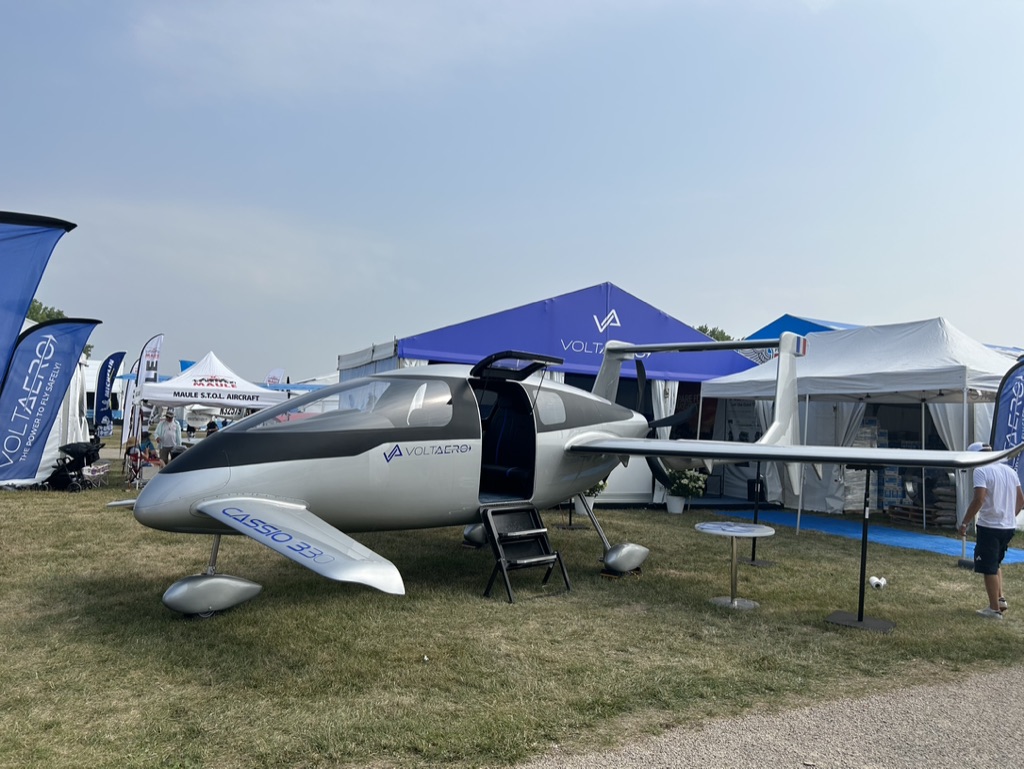 VoltAero. All rights reserved
eFAN
Avion bi-place electrique
60kW
Première traversée électrique de la manche
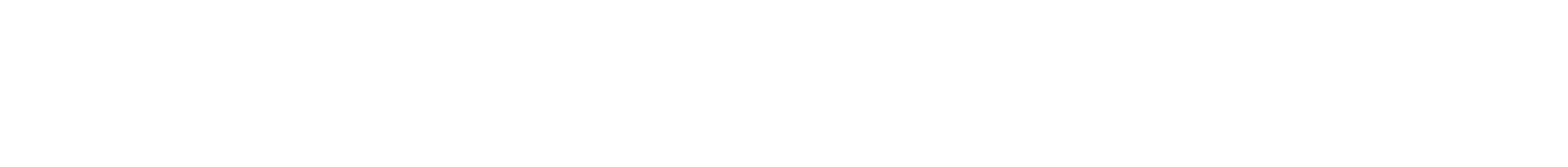 Notre histoire
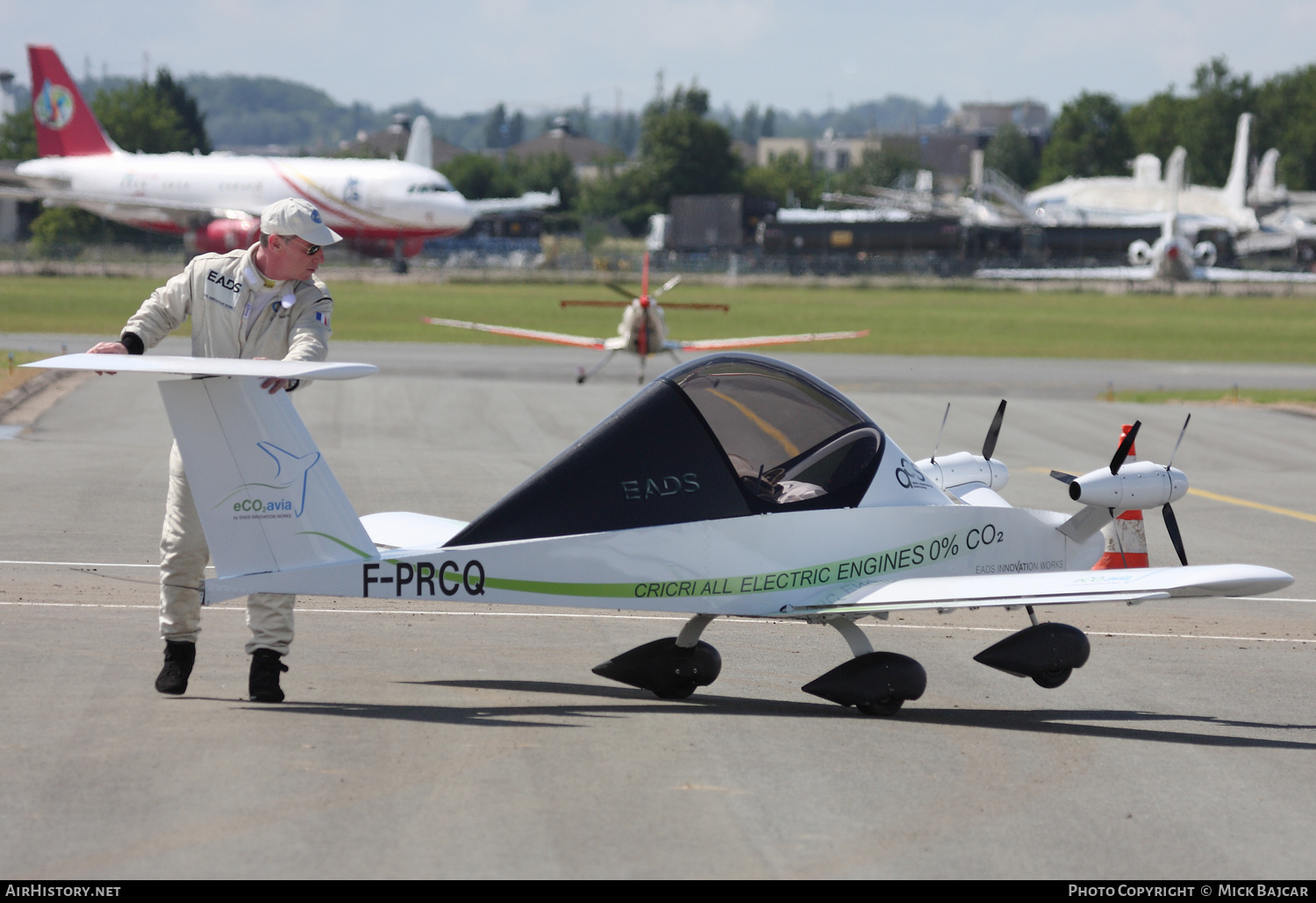 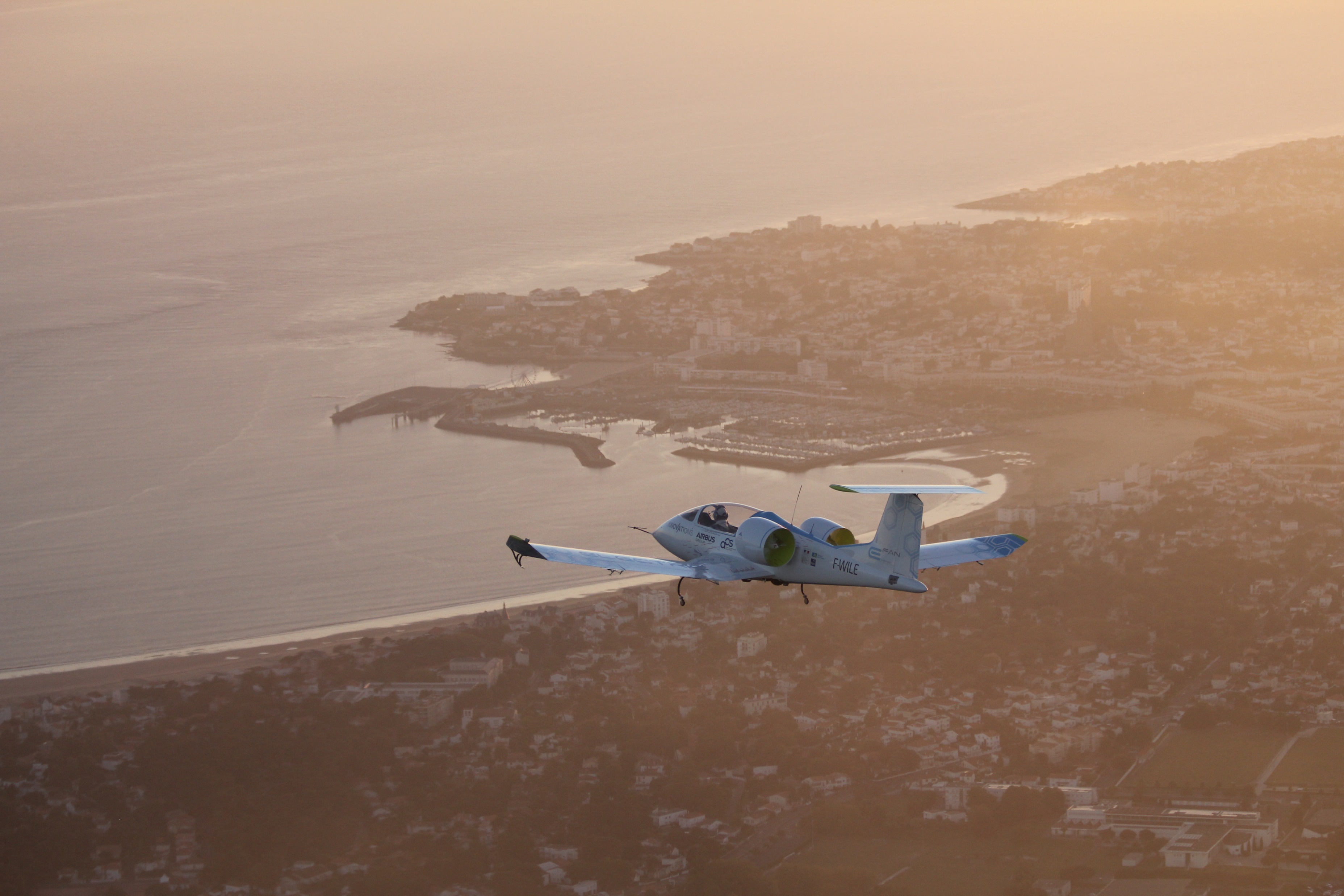 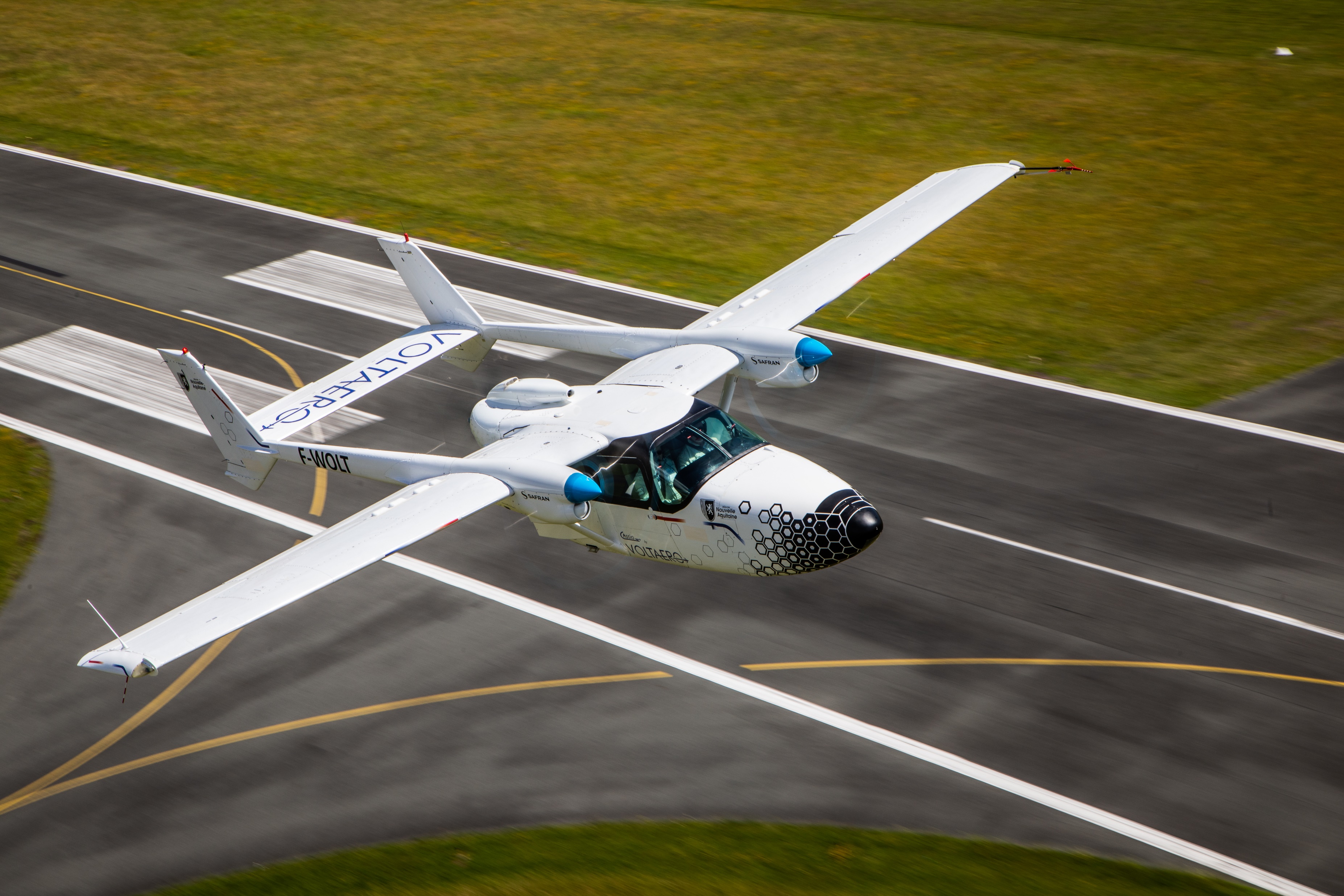 2011

MC15
Premier avion bimoteur électrique
20kW
VoltAero. All rights reserved
eFAN
Avion bi-place electrique
60kW
Première traversée électrique de la manche
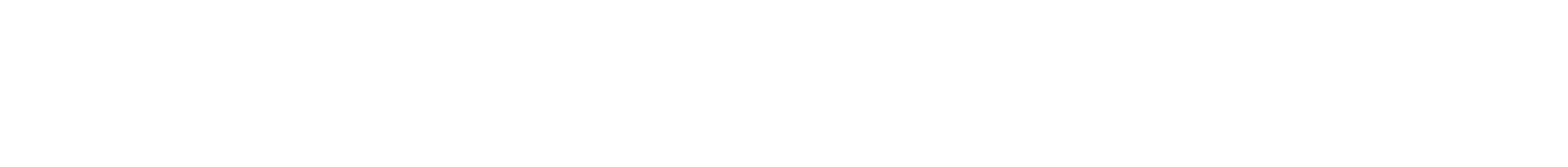 Notre histoire
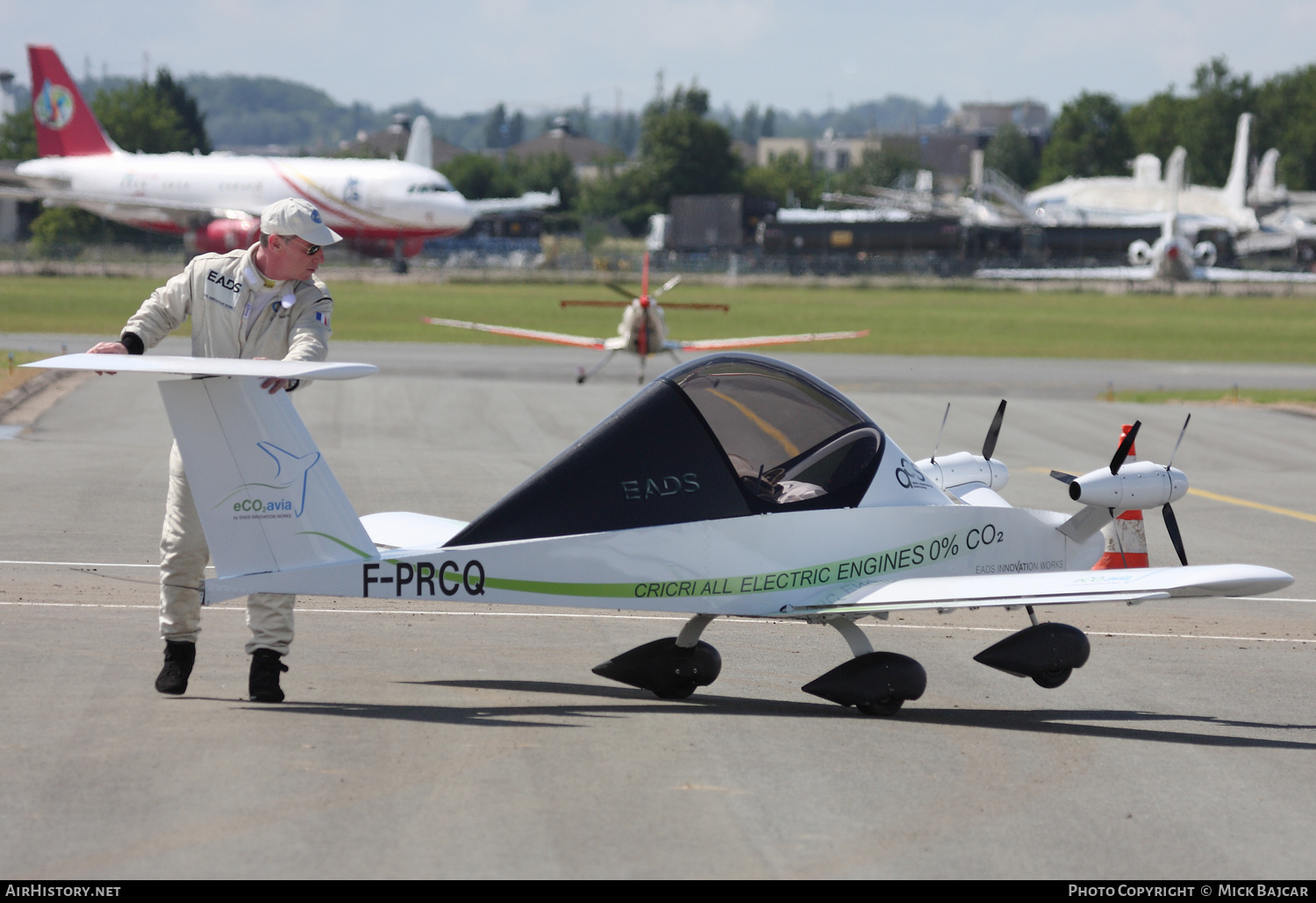 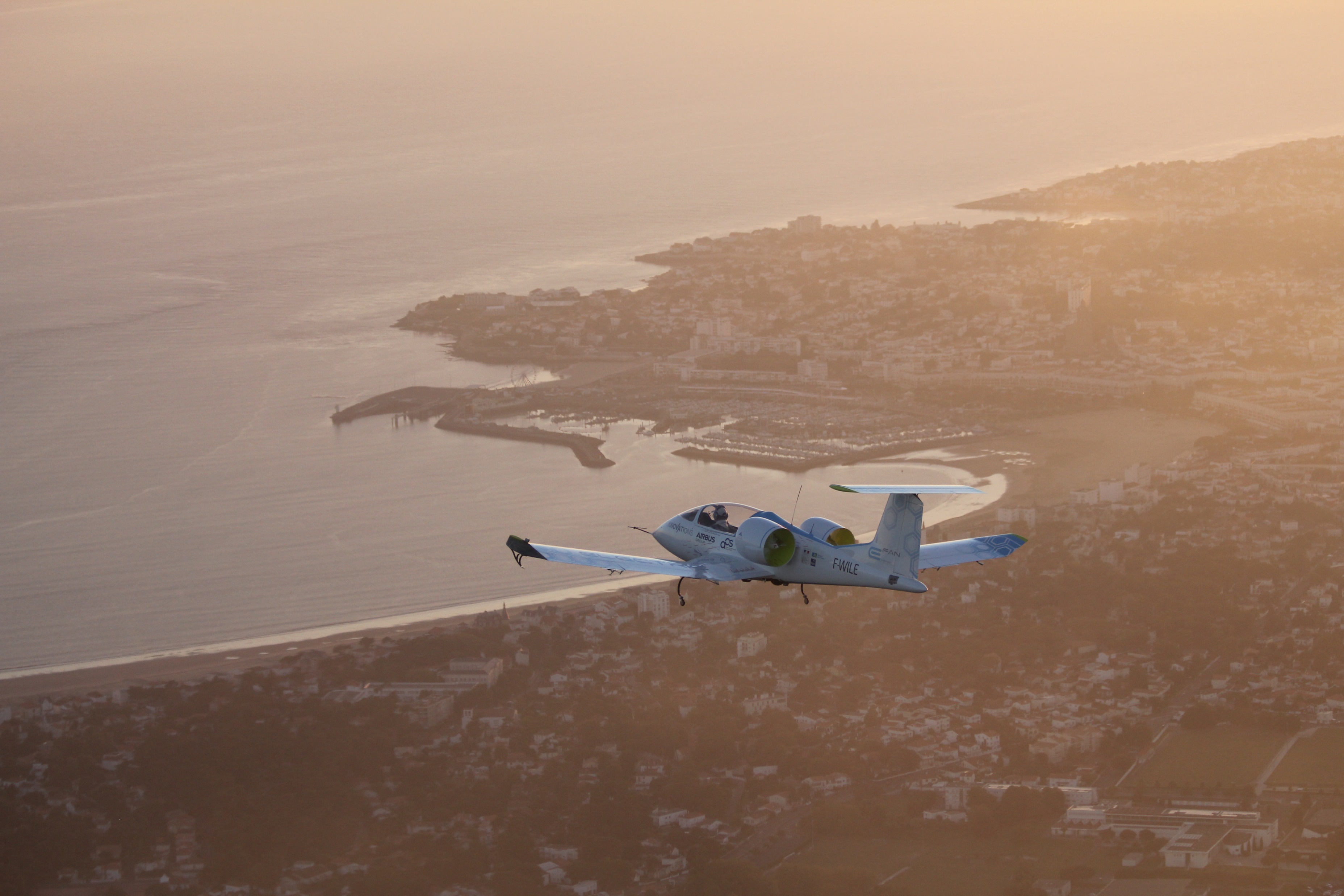 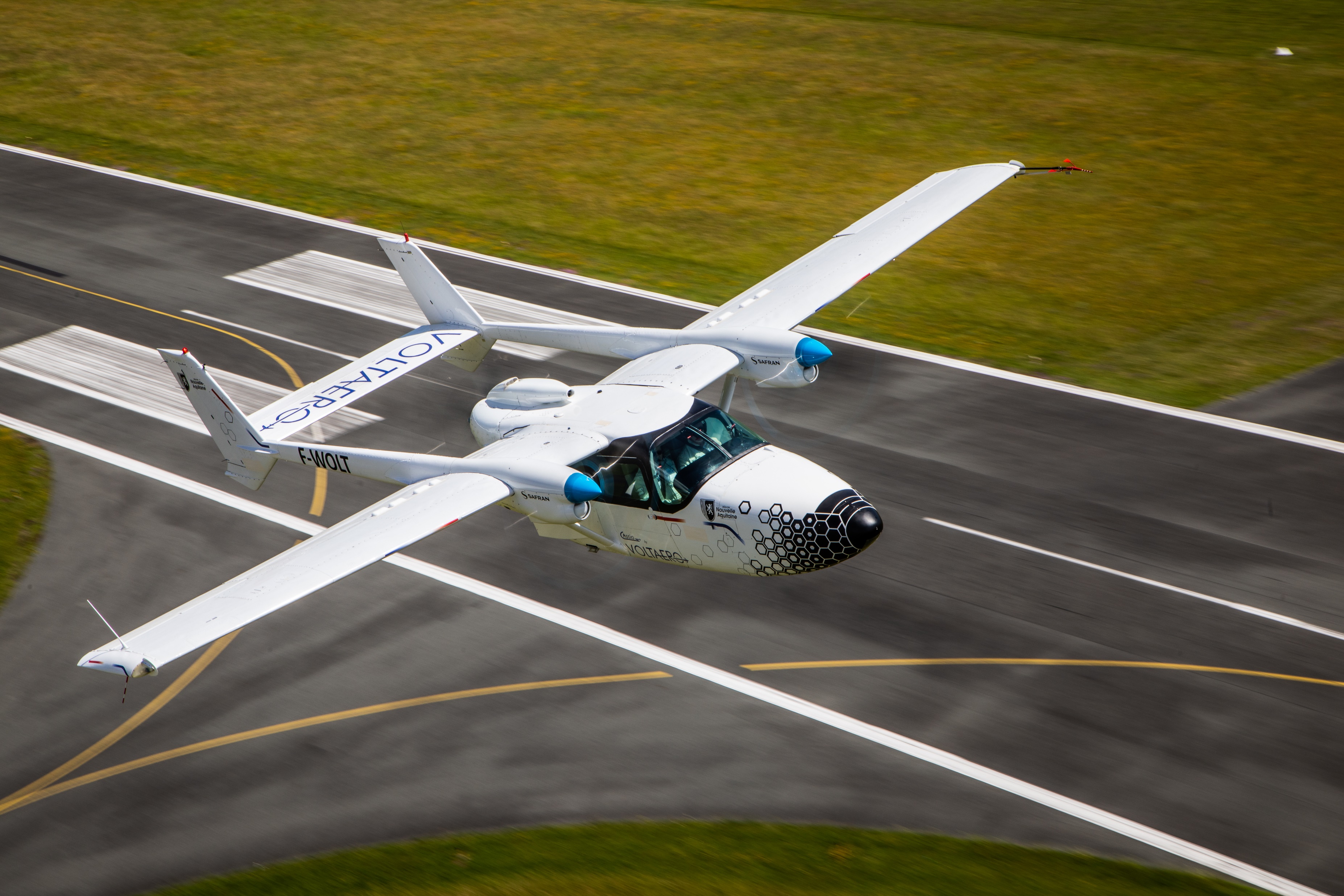 2015

eFAN
Avion biplace électrique - 60kW
Première traverse électrique de la Manche
VoltAero. All rights reserved
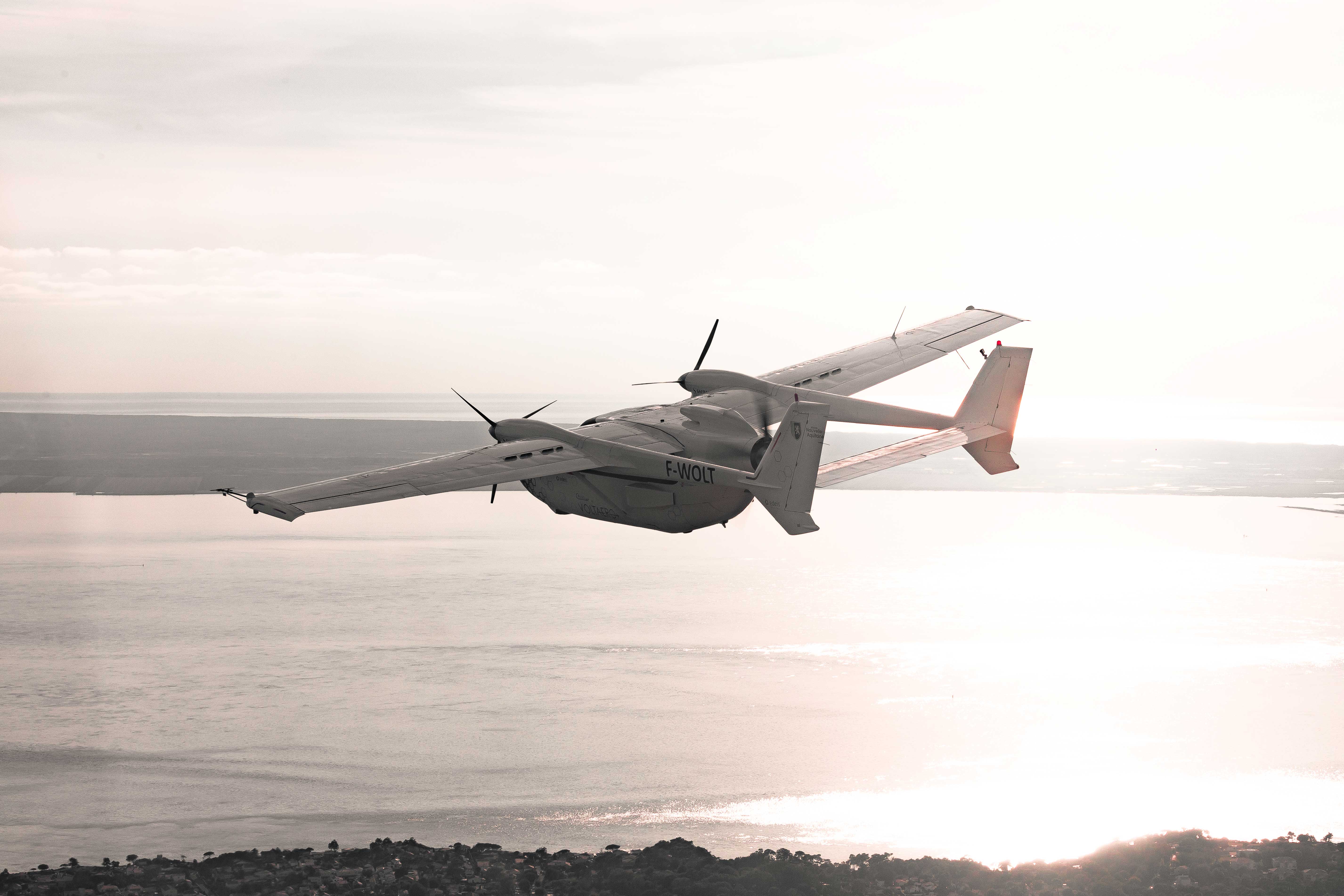 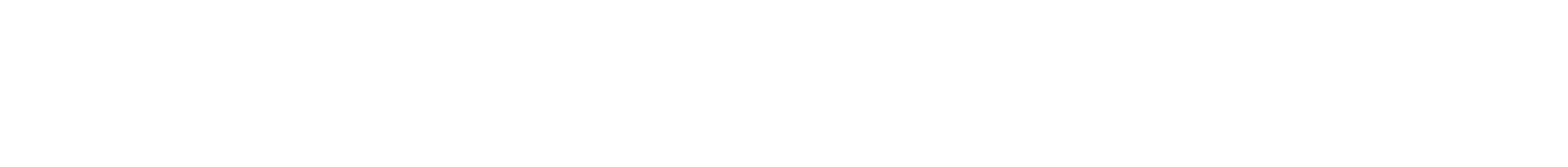 Notre histoire
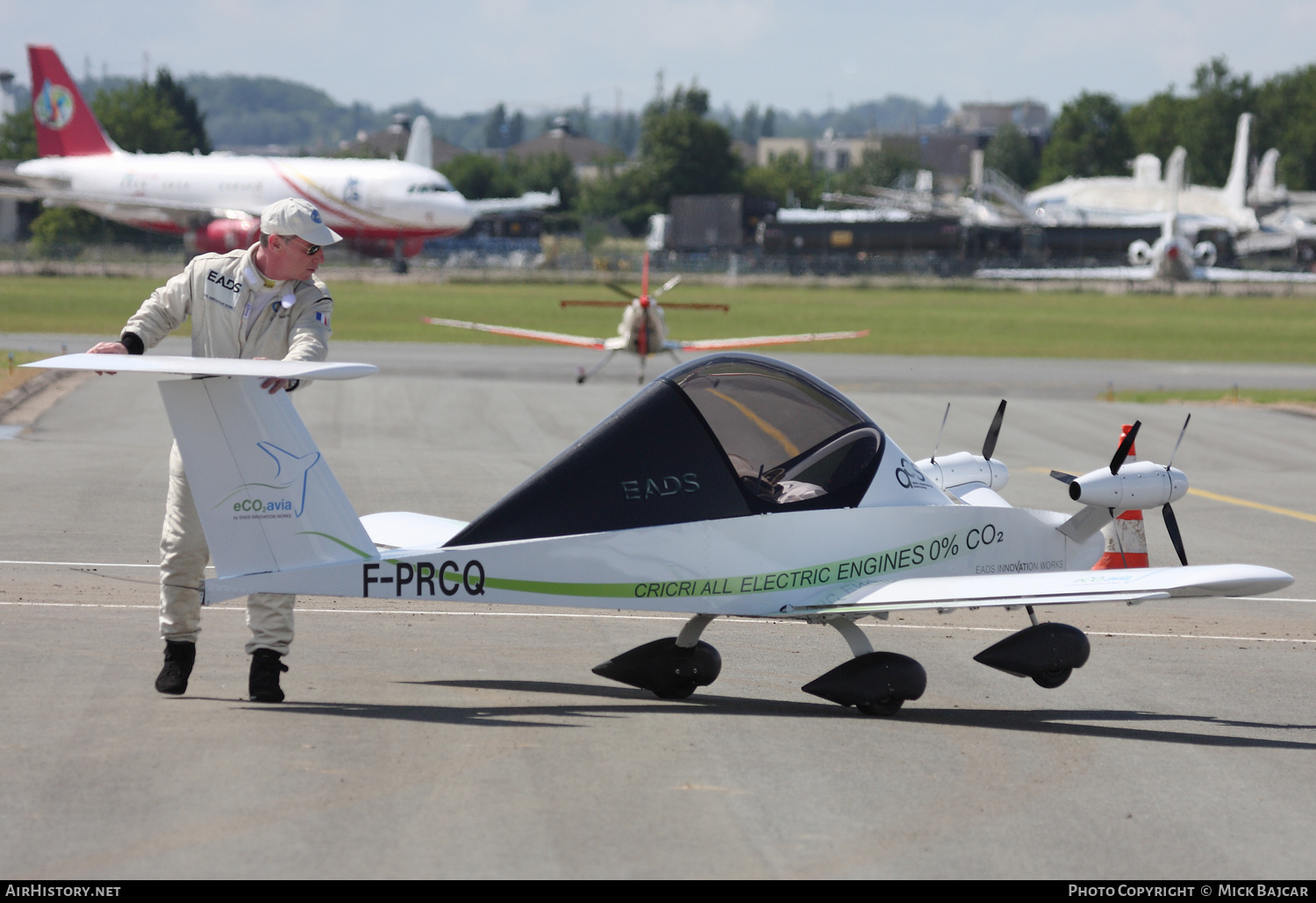 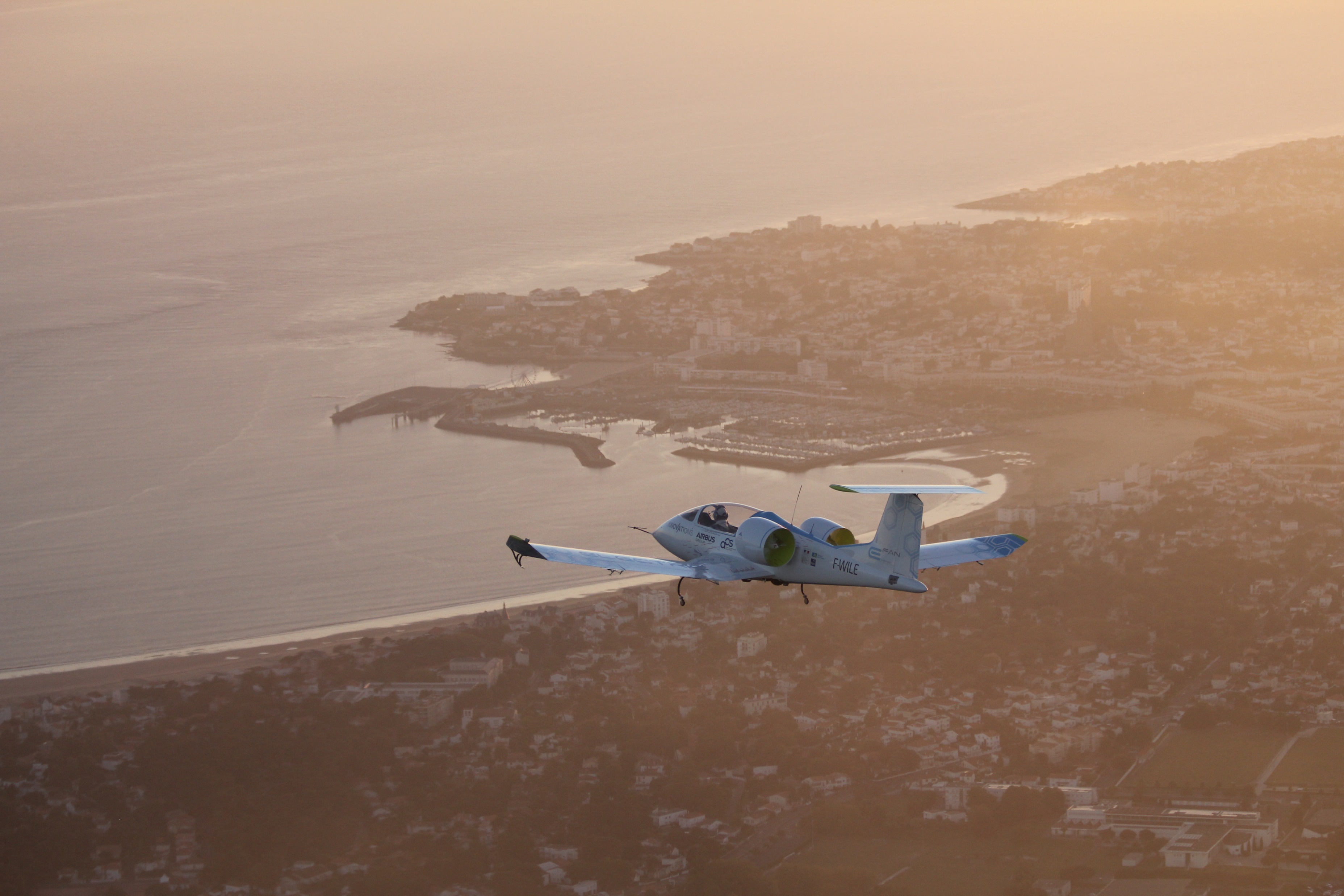 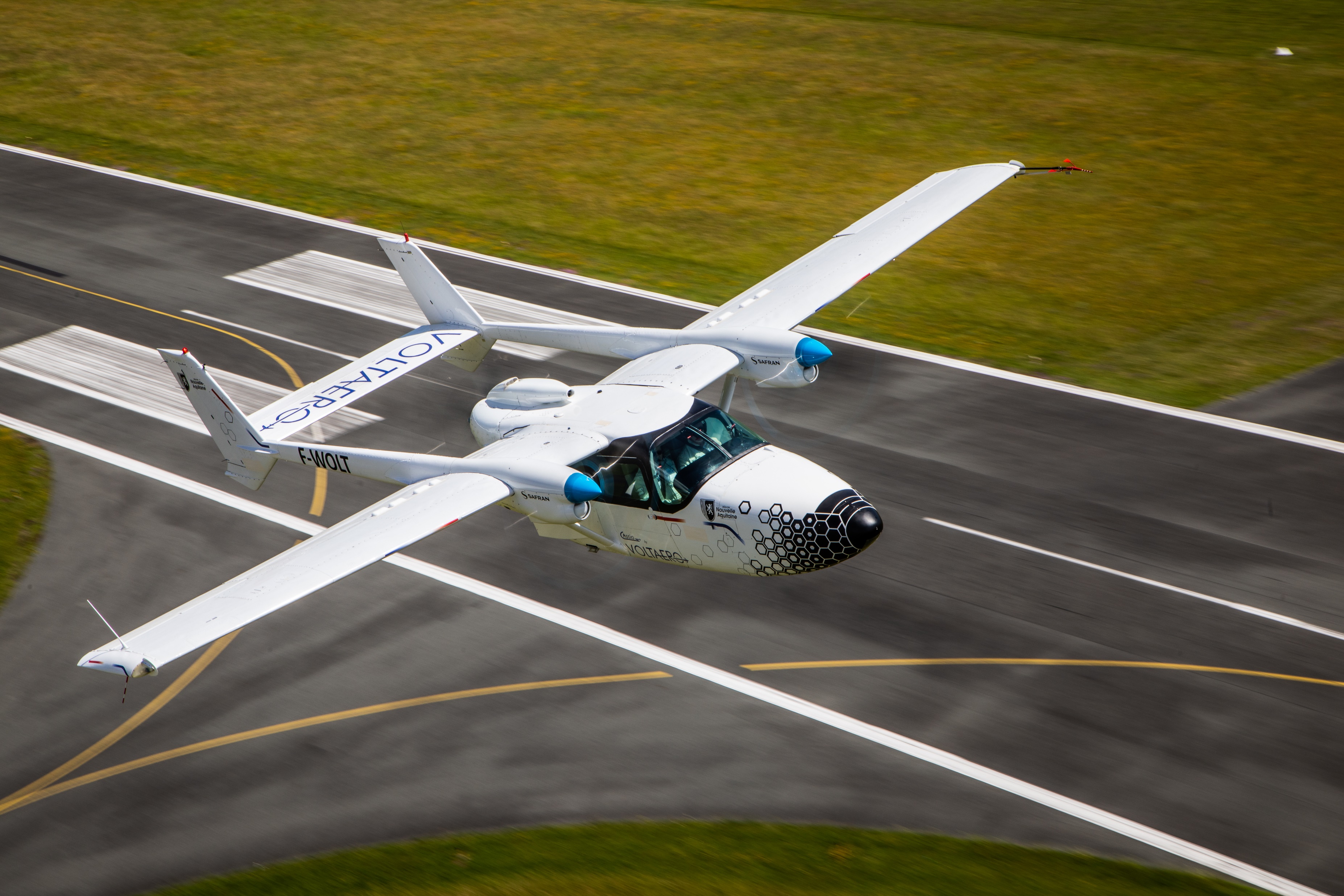 2020

Cassio 1Premier avion à propulsion hybride parallèle
600kW (dont 300kW electrique)
VoltAero. All rights reserved
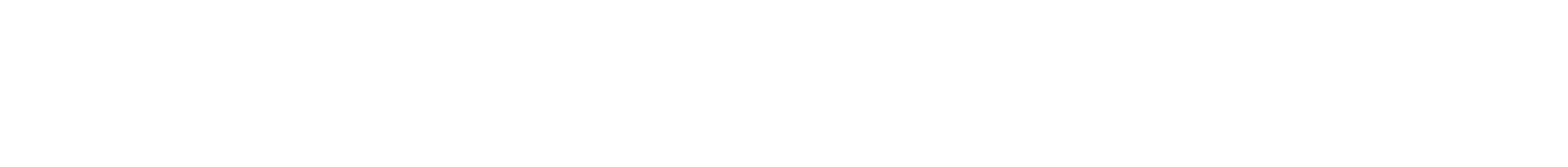 Un concept centré sur la propulsion hybride
Une motorisation composée de deux chaines propulsives indépendantes
Un moteur électrique et ses batteries rechargeables
Un moteur thermique et son réservoir

Les intérêts :
Permet l’utilisation de l’électrique, sans dégradation de l’autonomie
Permet de certifier des motorisations thermiques issues de l’automobileCassio 330  Kawasaki H2SX
Permet d’optimiser la consommation du moteur thermique
Permet de privilégier l’utilisation de l’électrique à basse altitude et de réduire ainsi les nuisances sonores
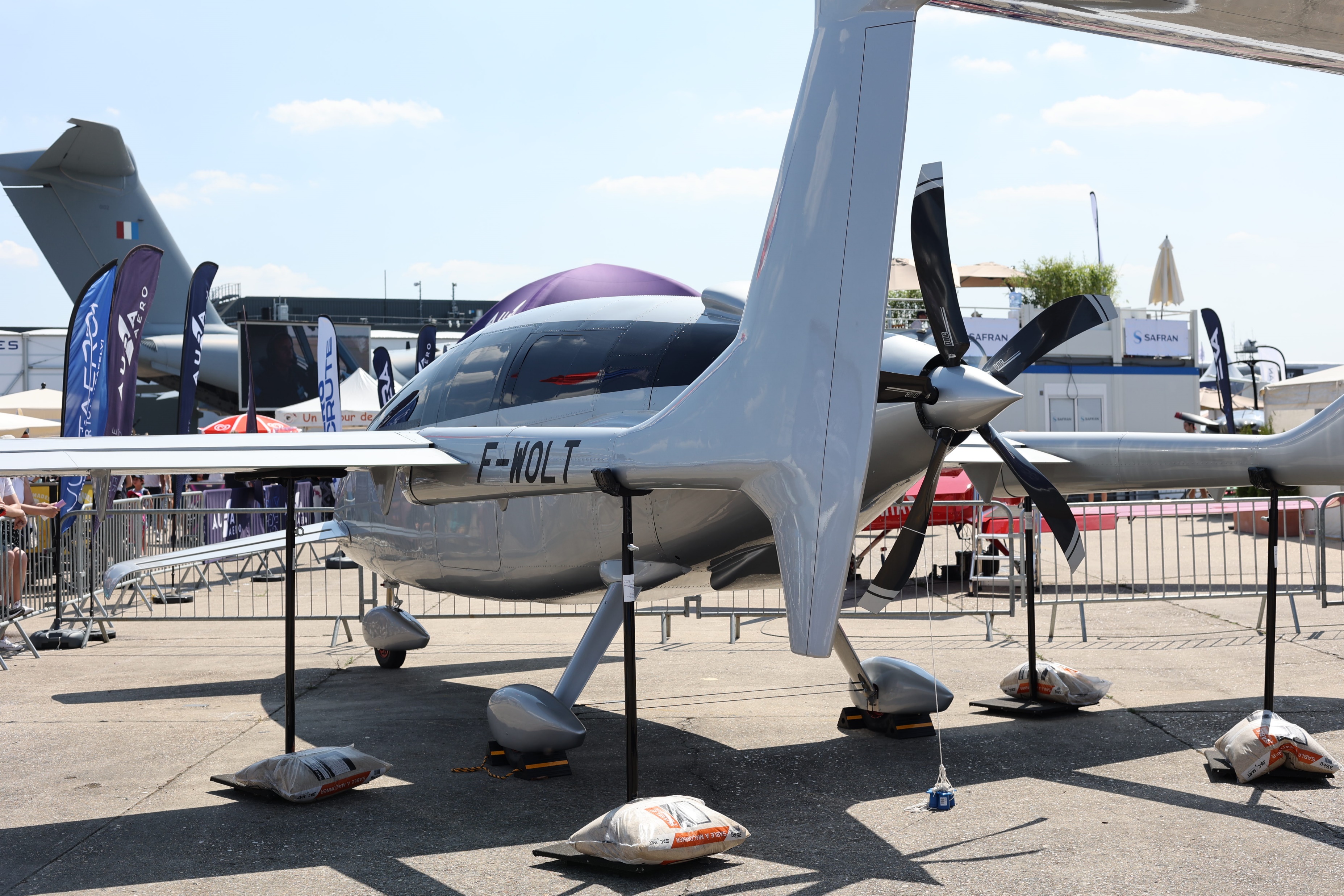 VoltAero. All rights reserved
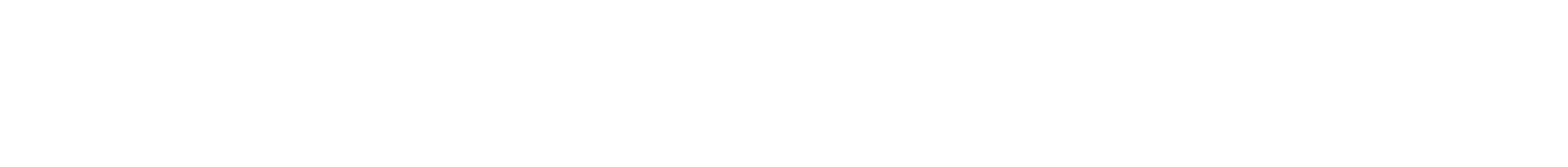 Profil de vol hybride
CroisièreHybride
Montée à l’altitude de croisièreHybride
DescenteHybride
Approche & atterrissage100% Electrique
Roulage & décollage100% Electrique
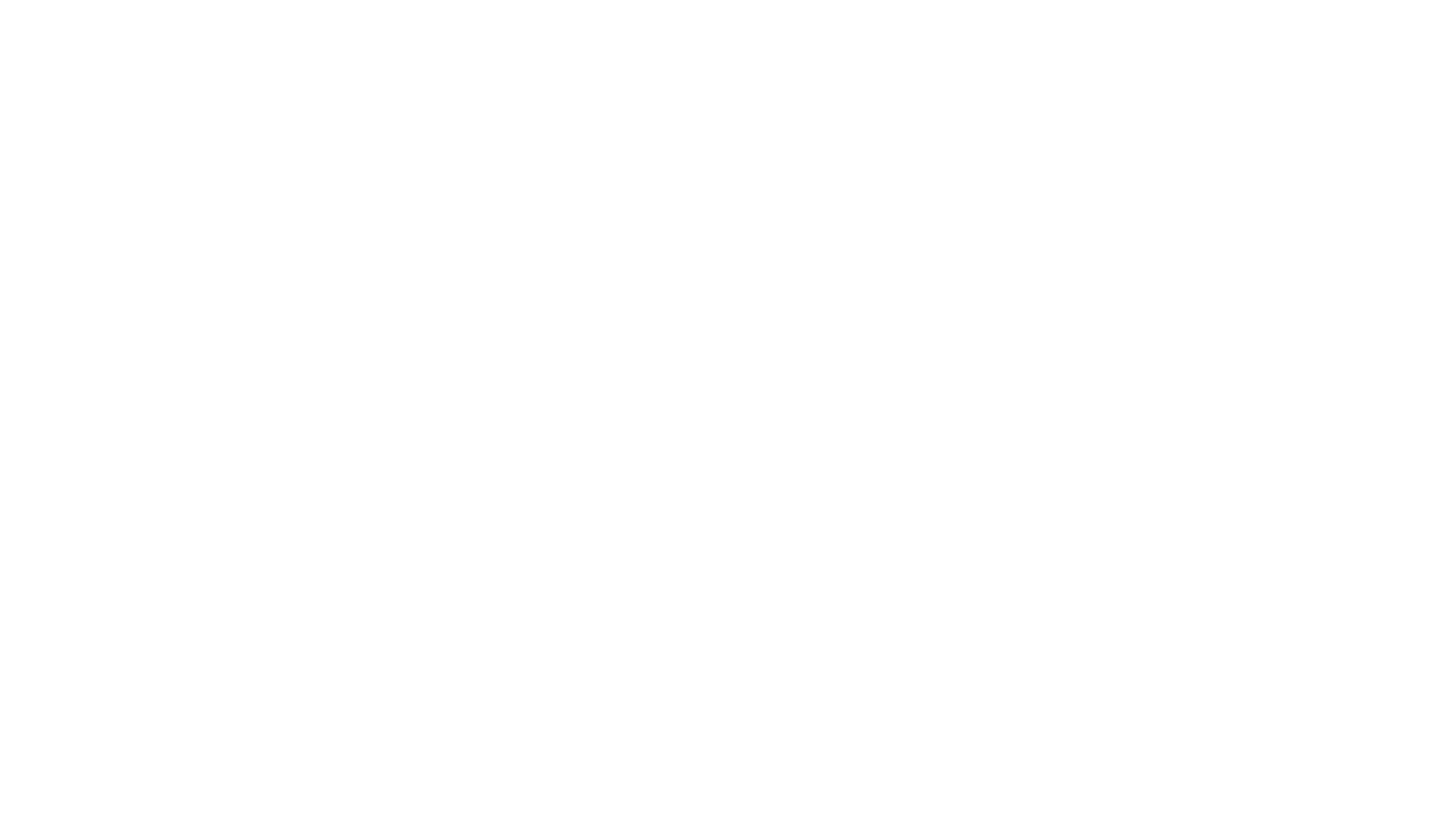 Relief
Altitude
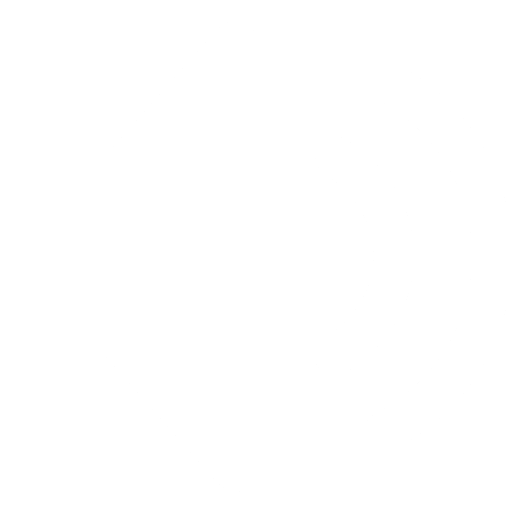 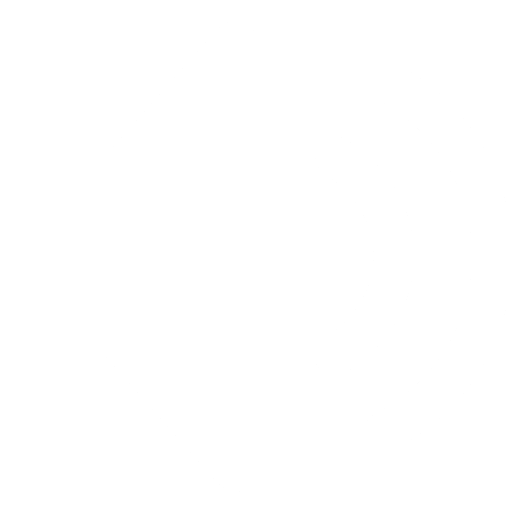 Range
Vol électrique jusqu’à 150km
Vol hybride jusqu’à 1200km
Aucune pollution sonore
Aucune pollution sonore
VoltAero. All rights reserved
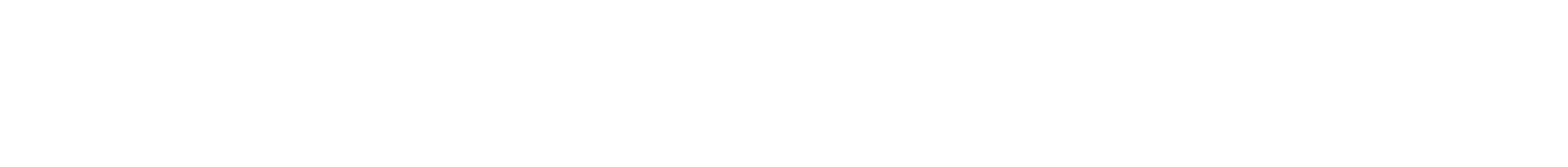 Conçu pour l’application régionale
L’aviation hybride, avec des performances environnementales à même de répondre à l’urgence climatique et un coût opérationnel optimisé est un atout capable d’accompagner la transformation de l’aviation régionale, puis à terme l’aviation régionale.
Dimensionnée pour réaliser des missions d’évacuation médical, du transport de passagers ou de fret; La famille d’avions Cassio est un projet respectueux de l’environnement au service de la continuité territoriale,
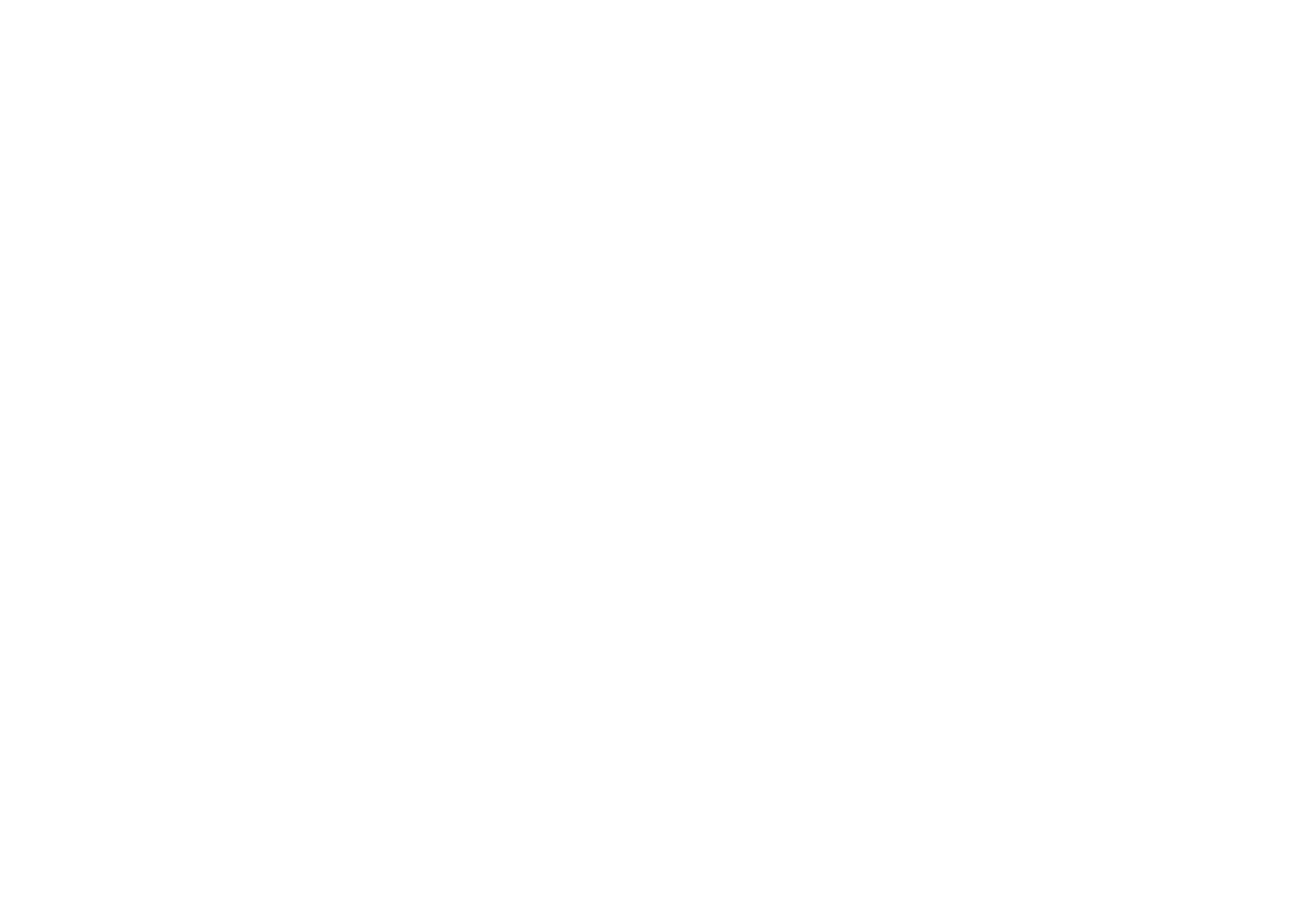 Autonomie hybride depuis Bucarest
Autonomie électrique depuis Bucarest
VoltAero. All rights reserved
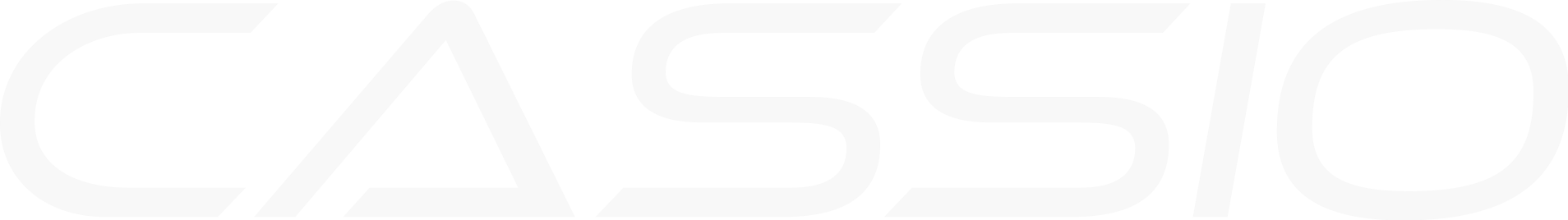 Famille d’avions régionaux
VoltAero. All rights reserved
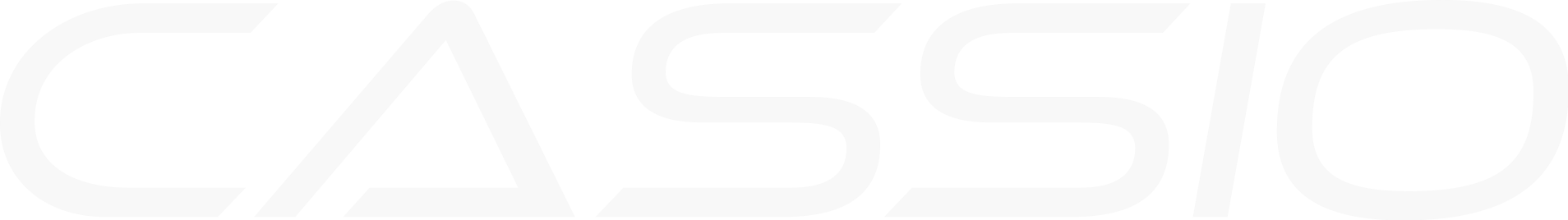 Famille d’avions régionaux
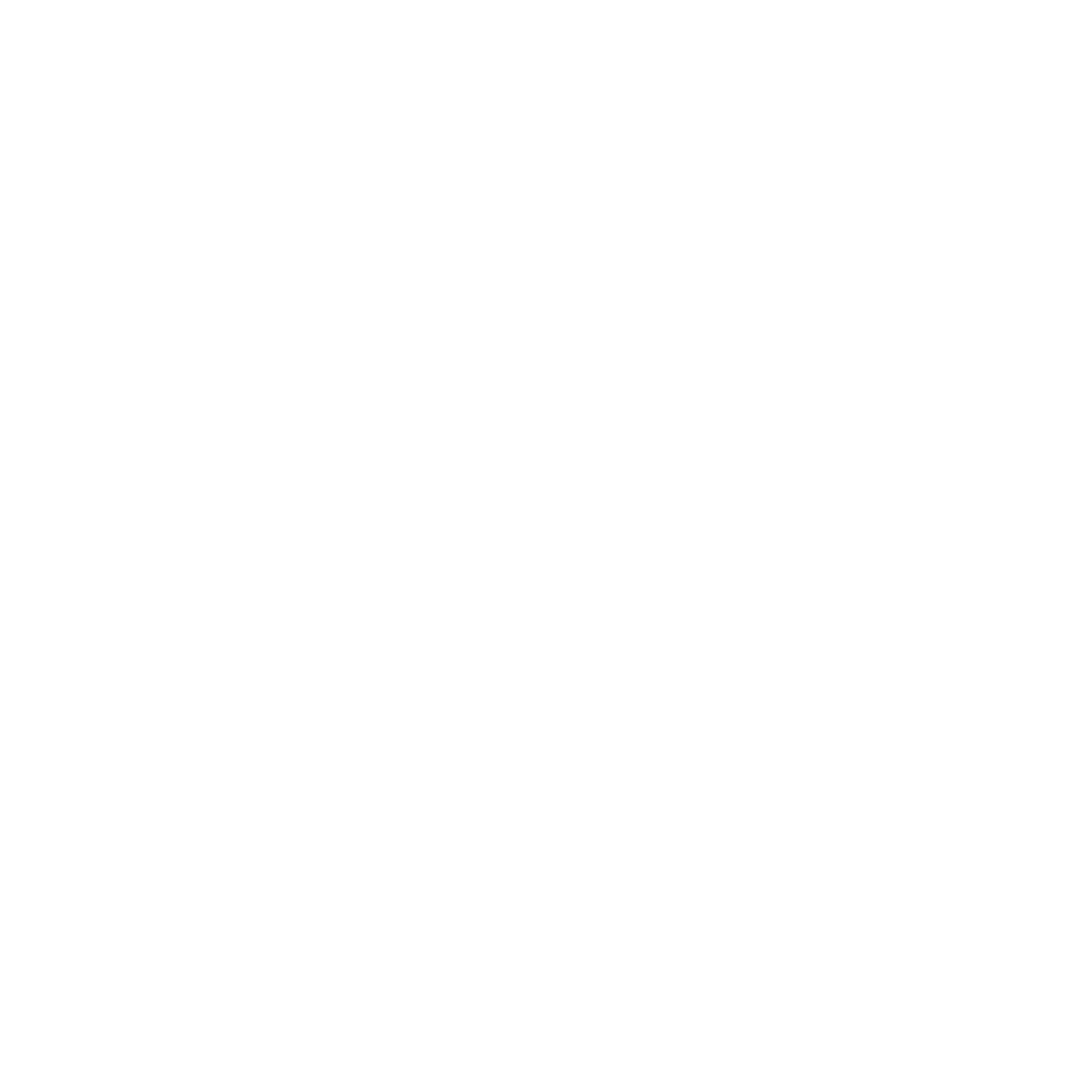 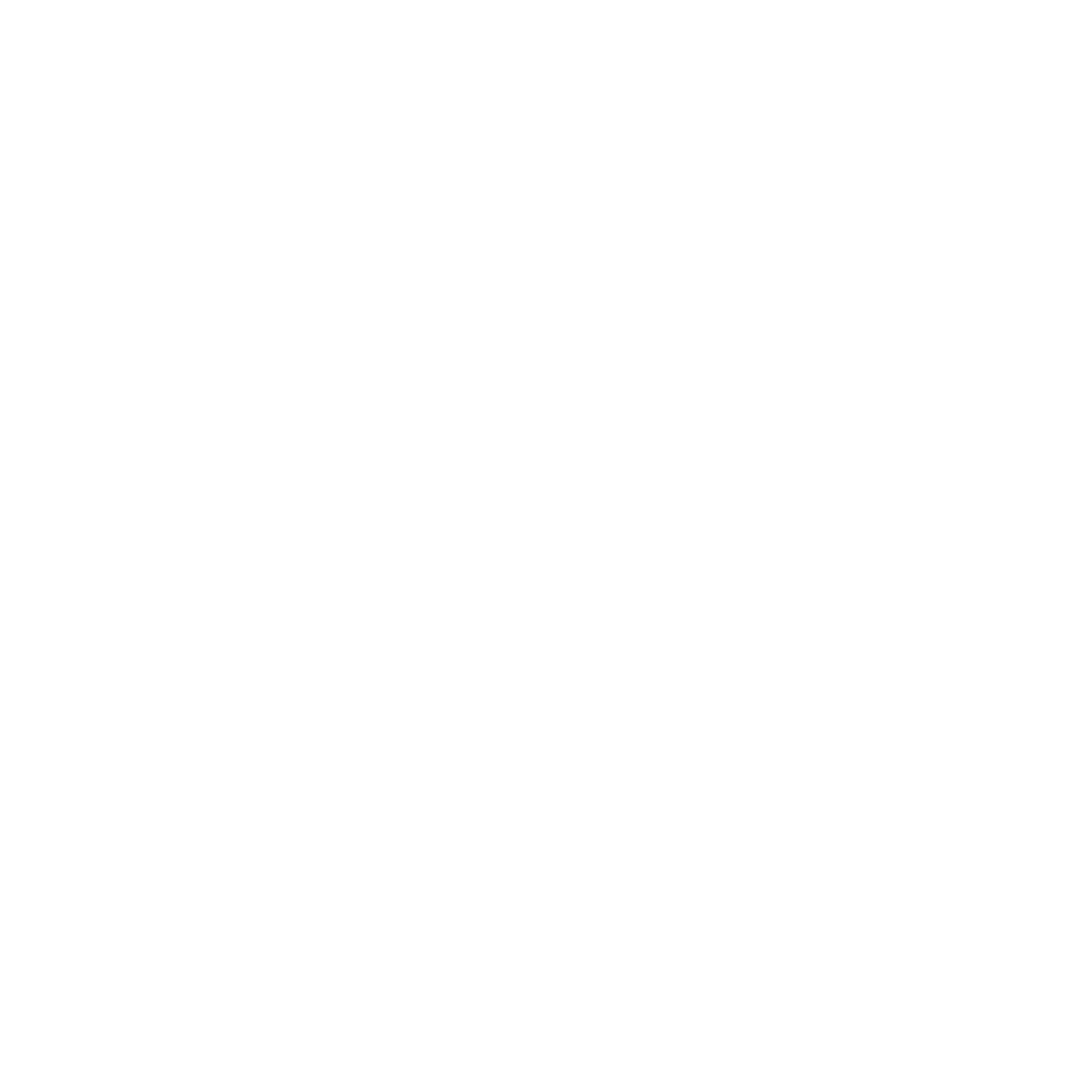 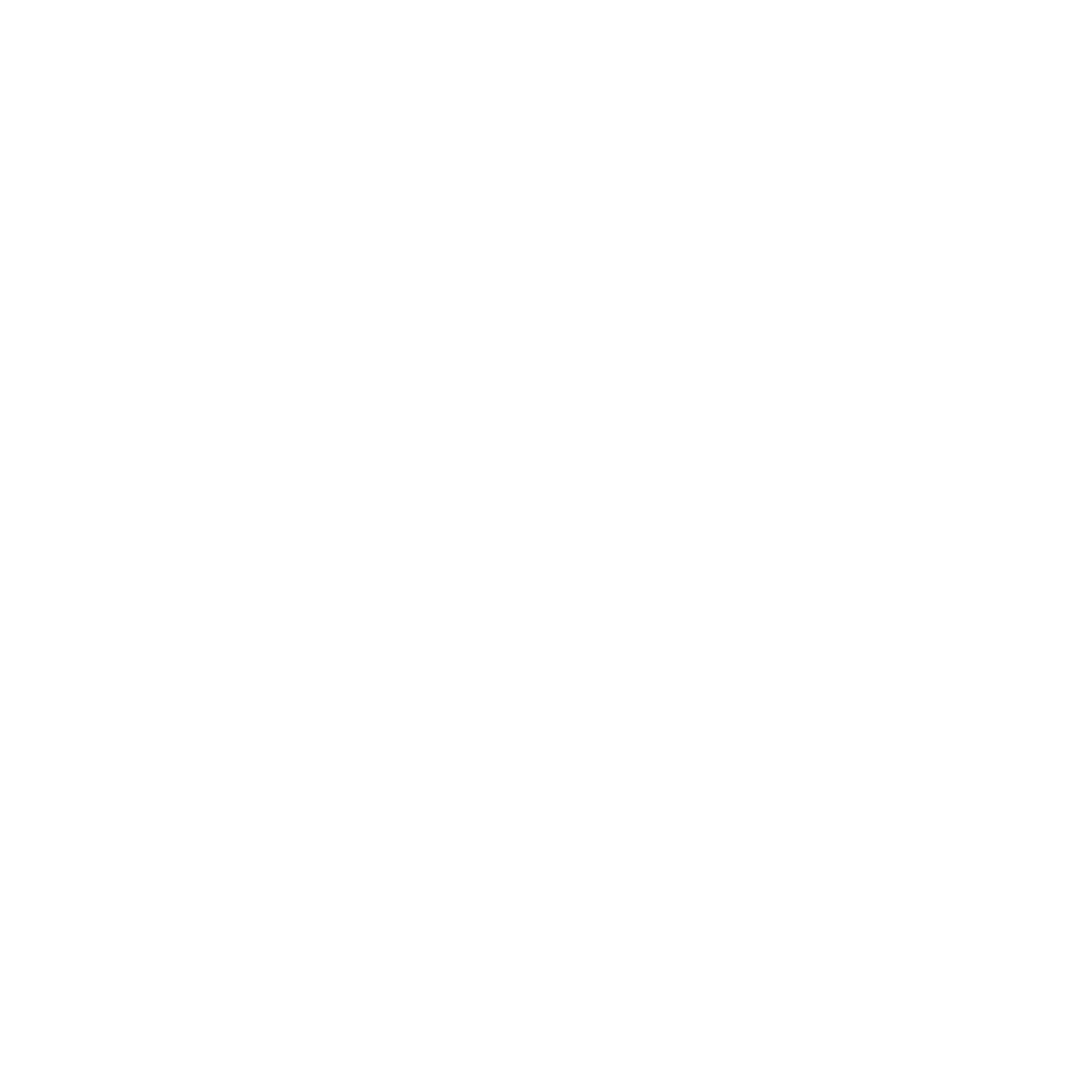 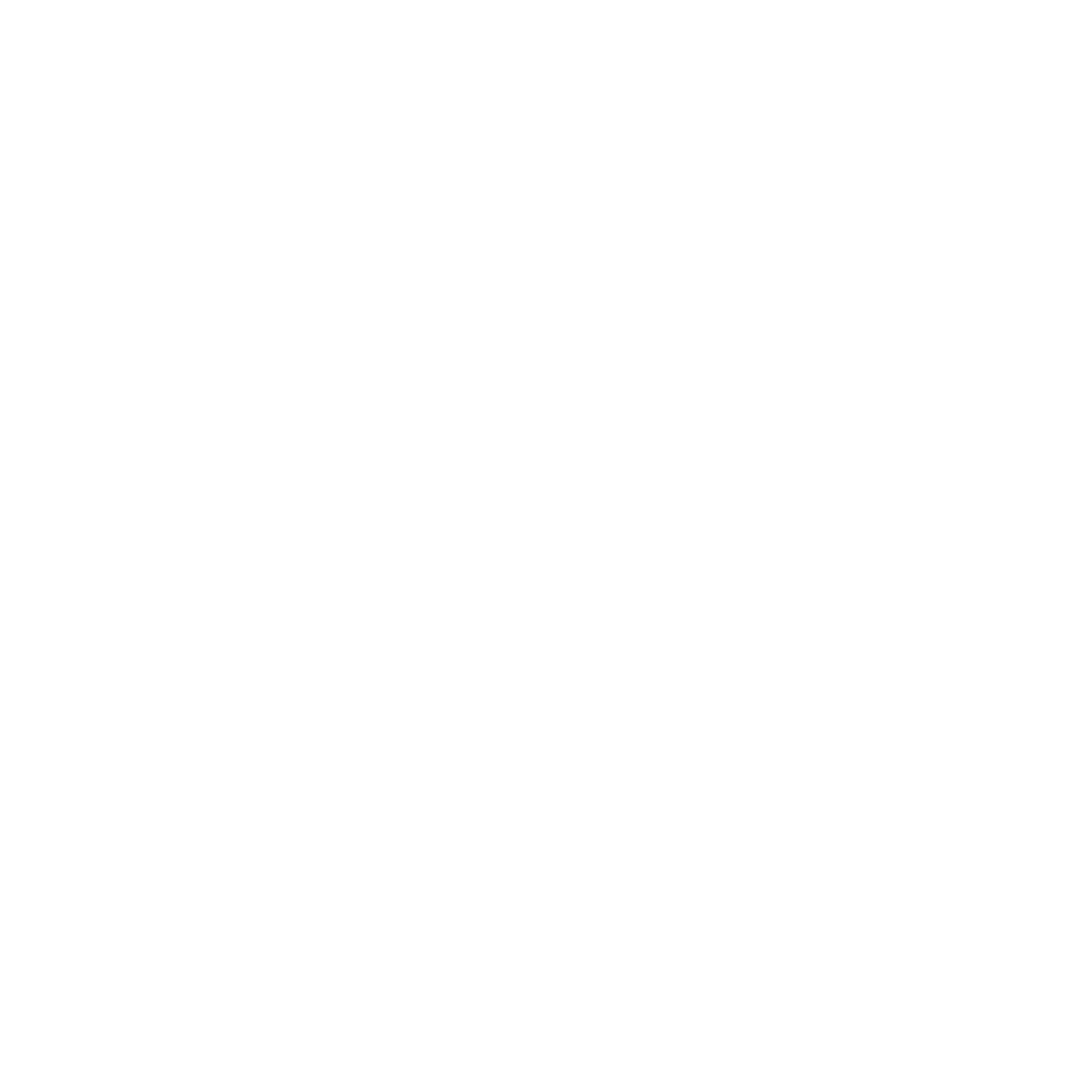 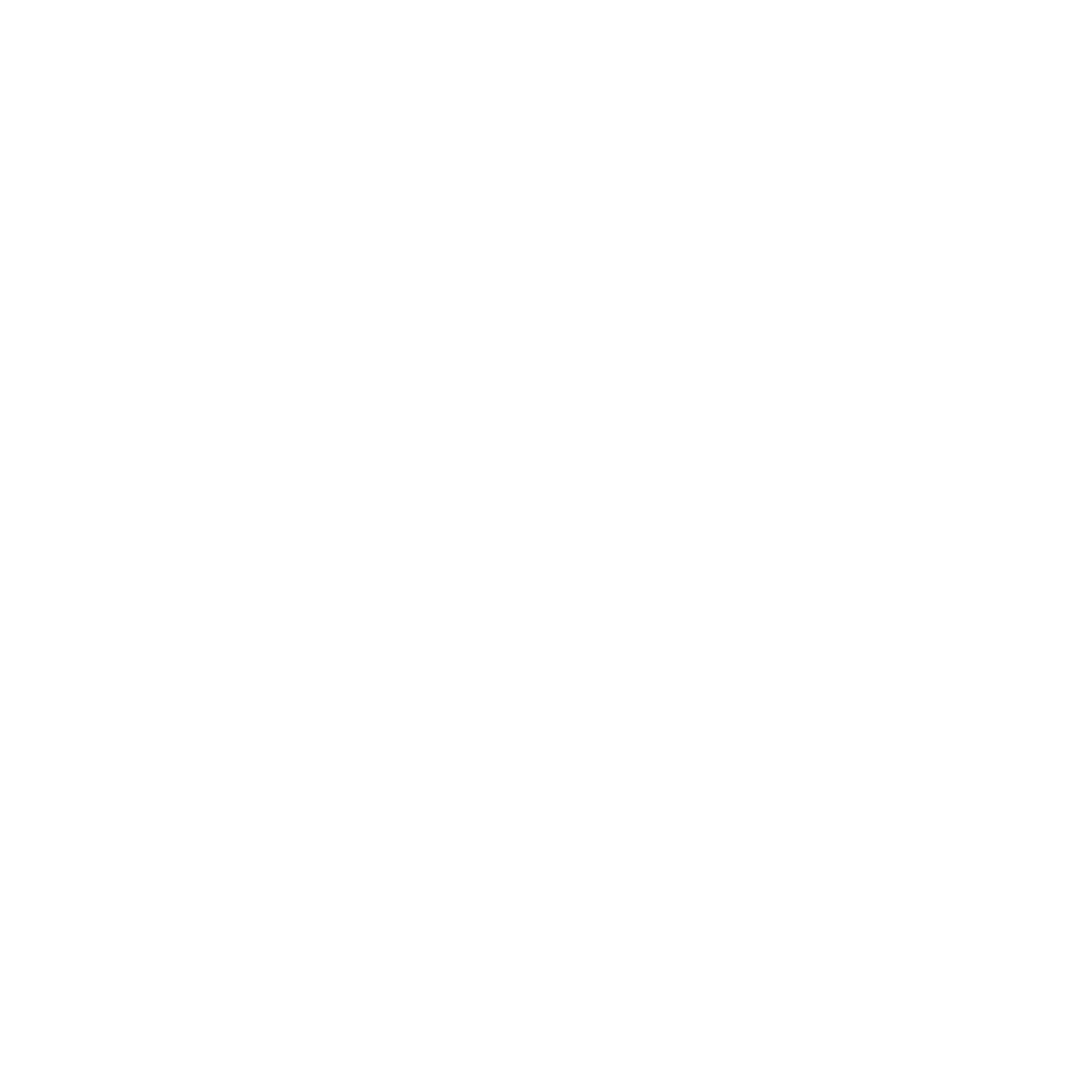 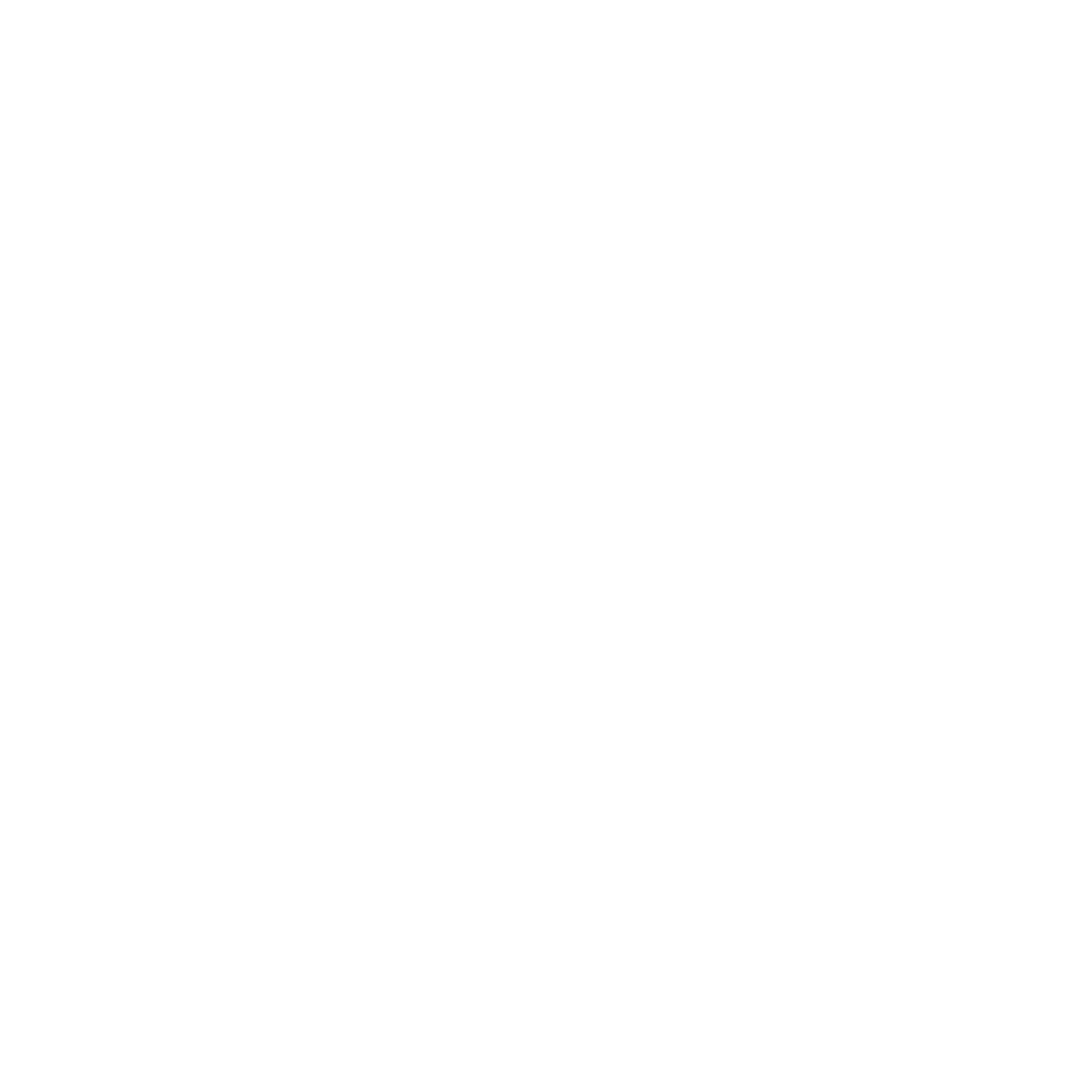 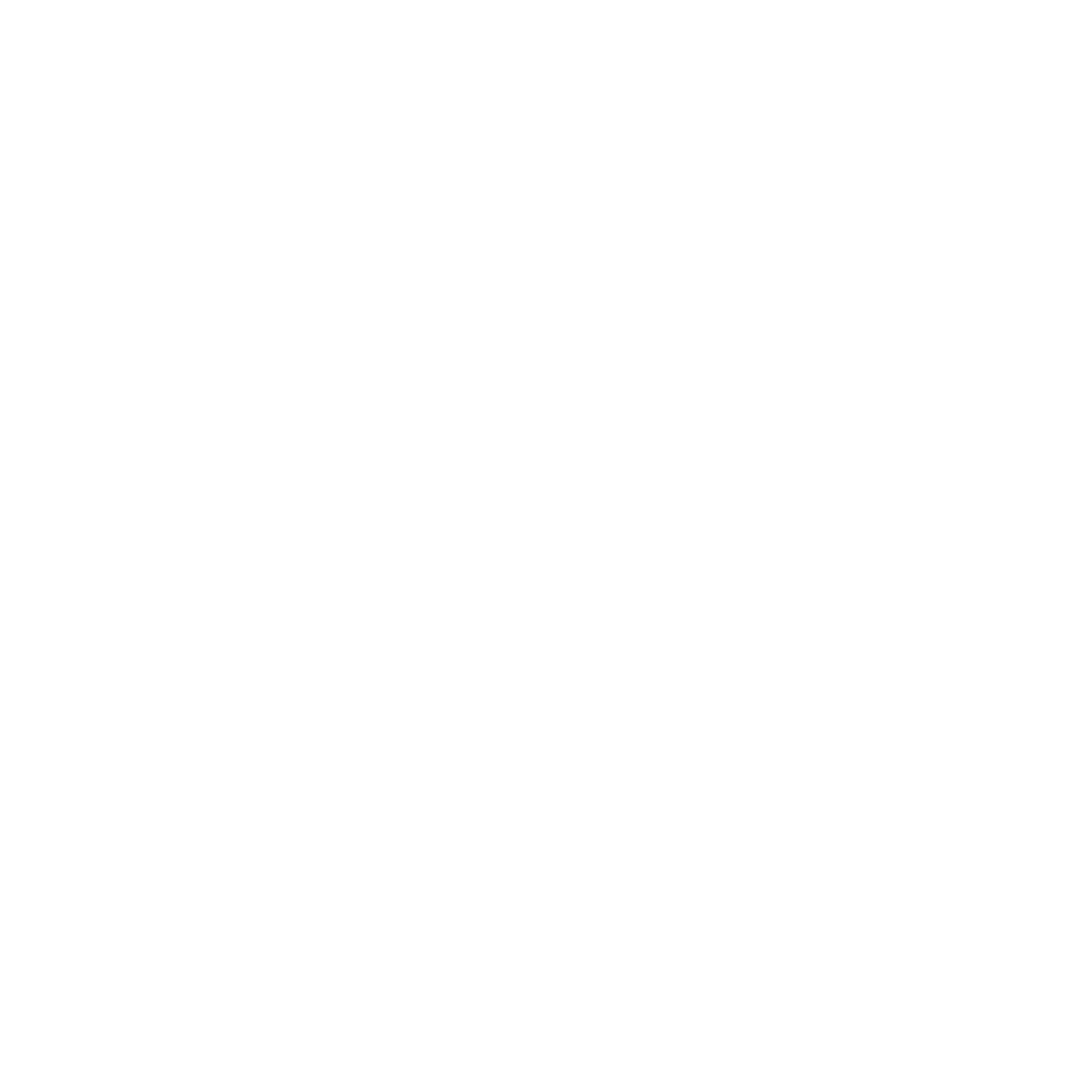 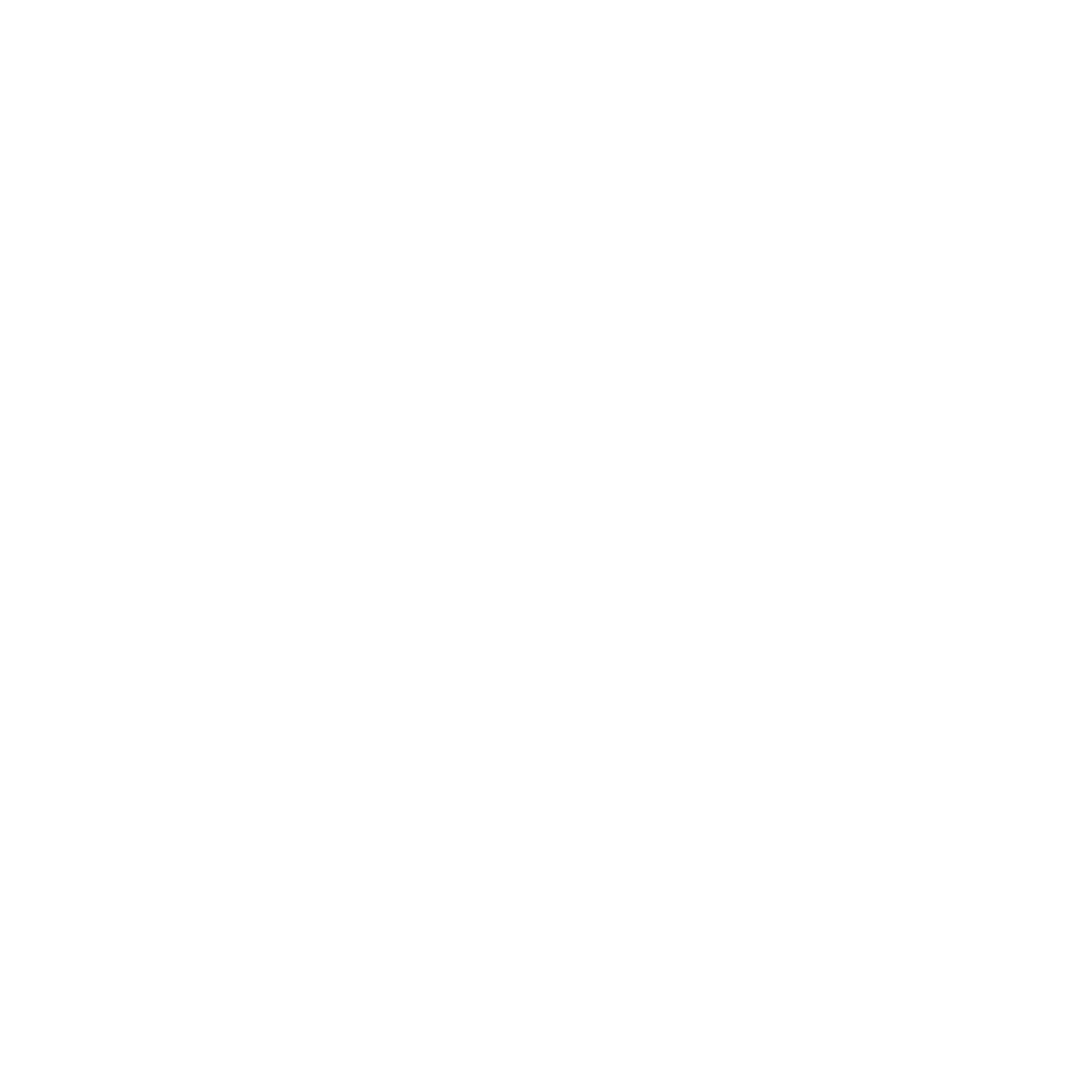 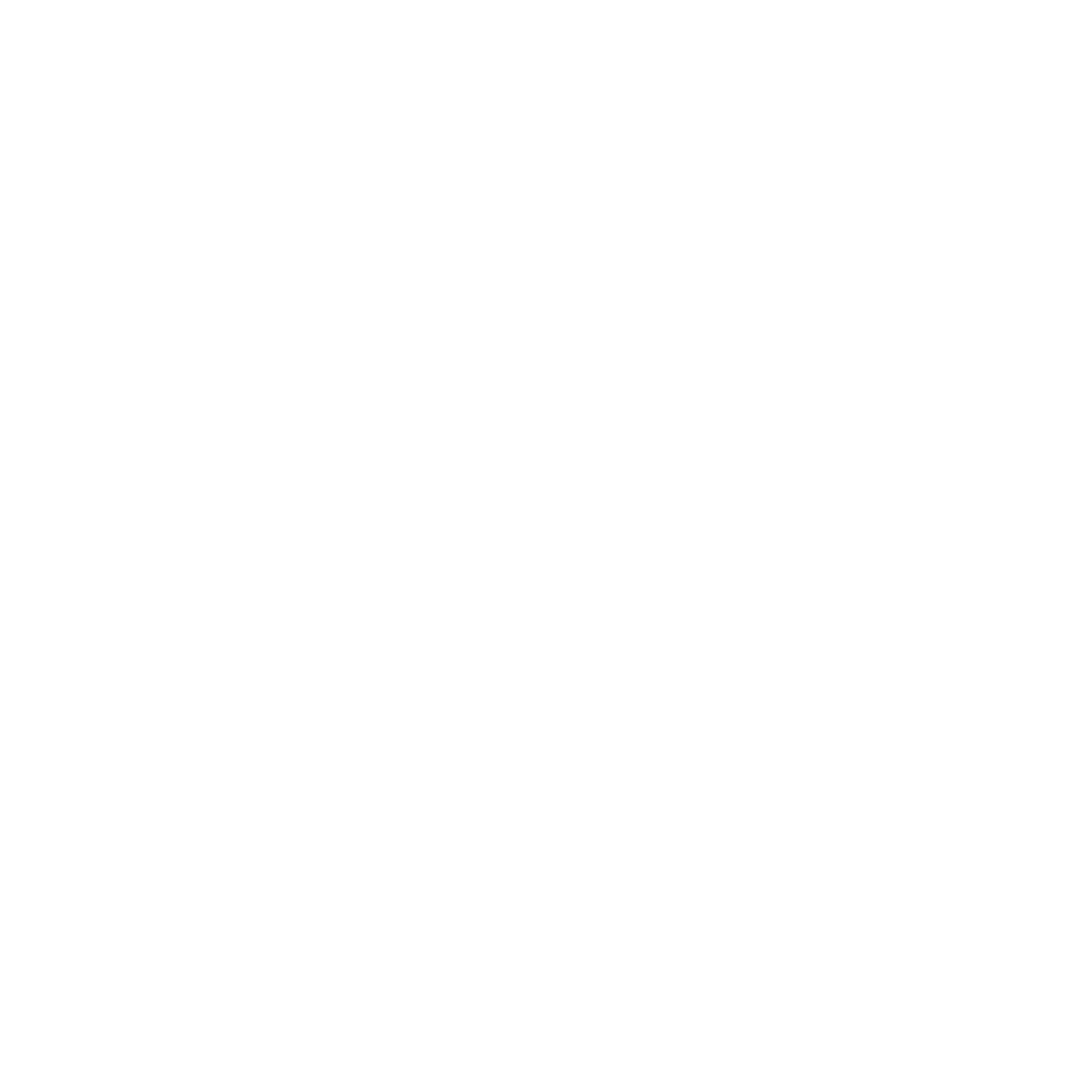 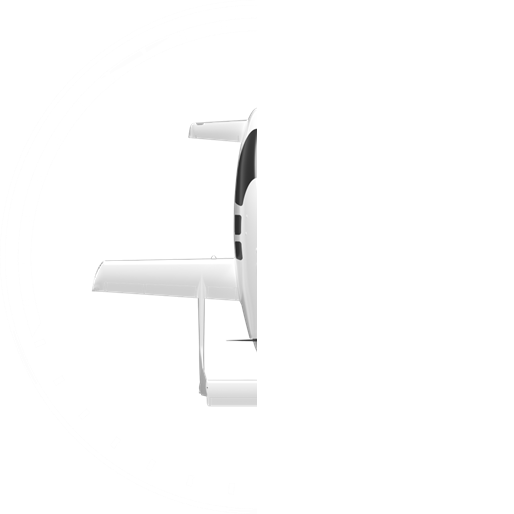 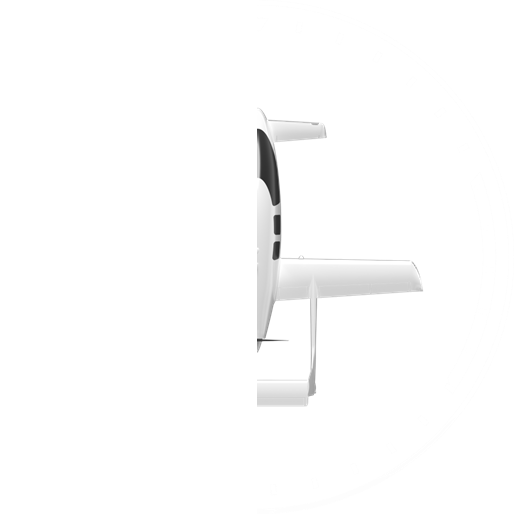 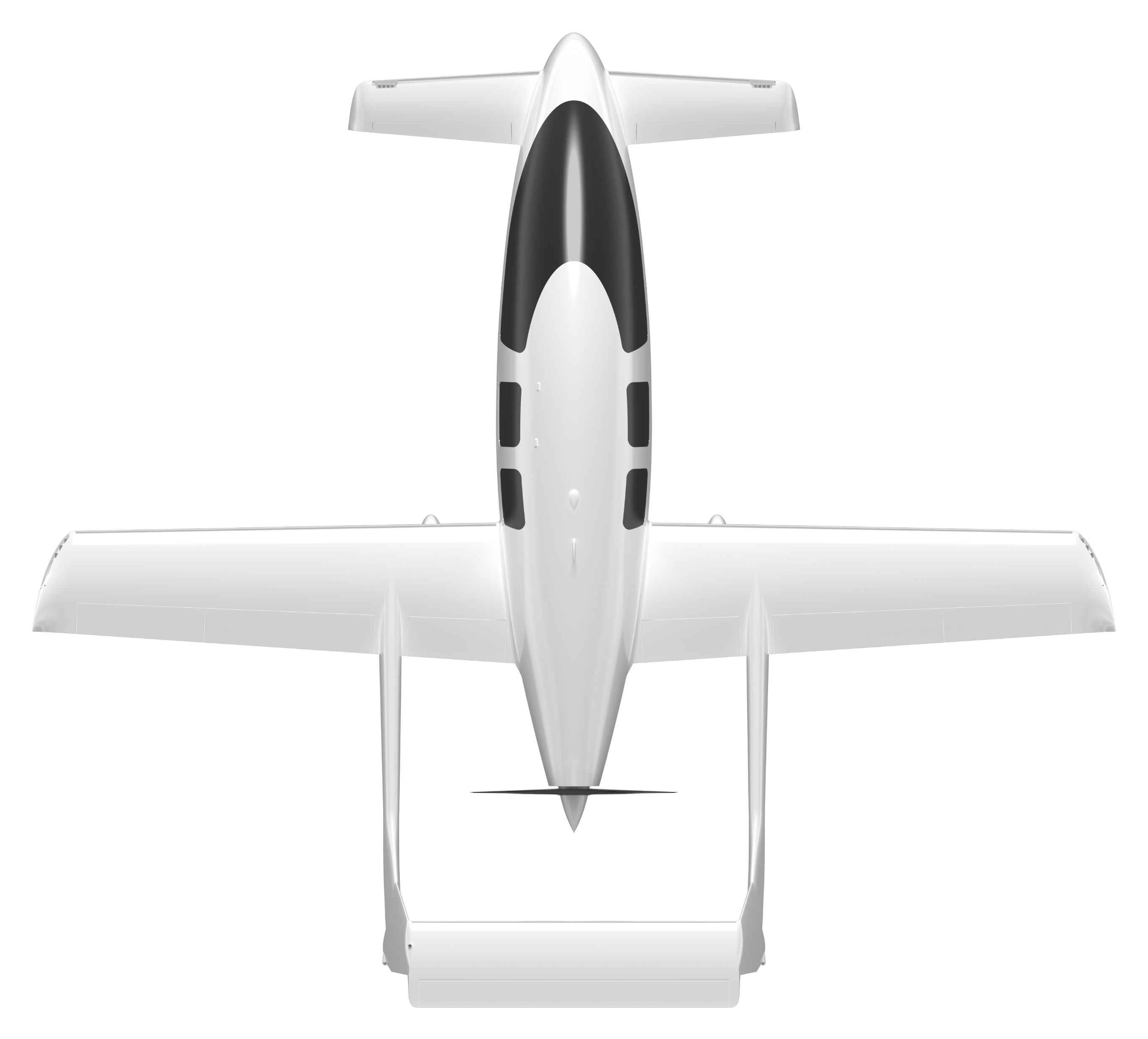 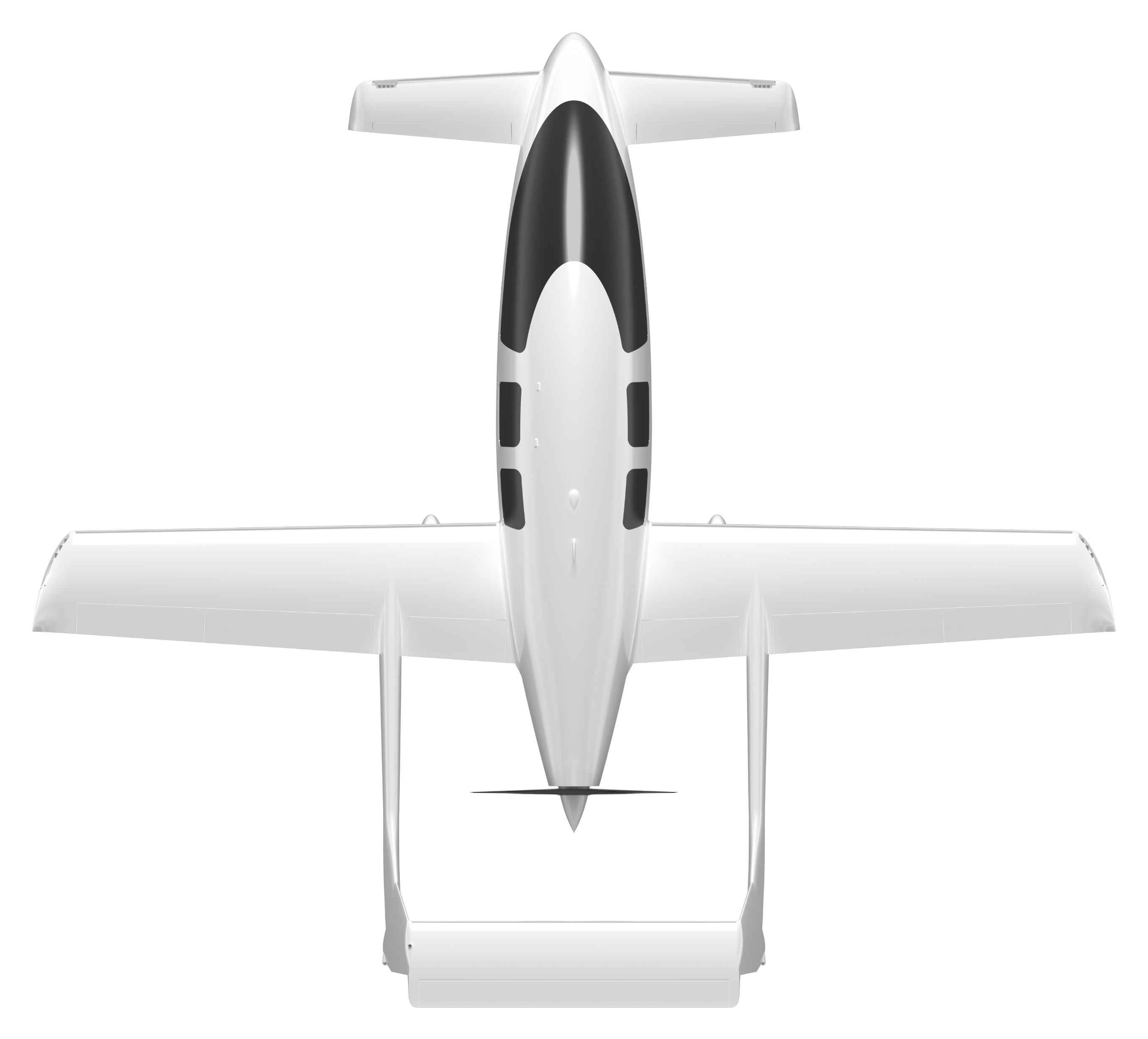 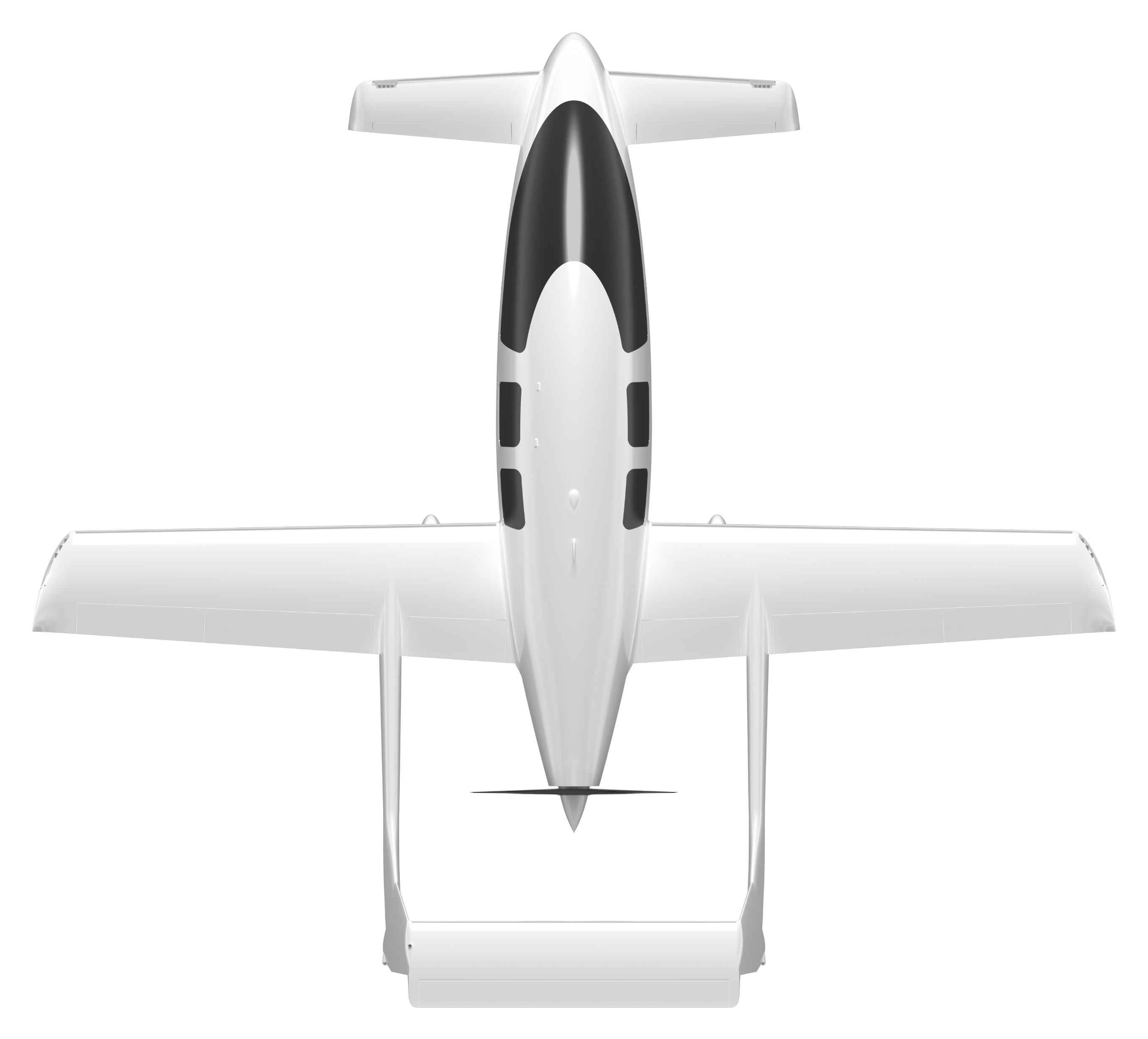 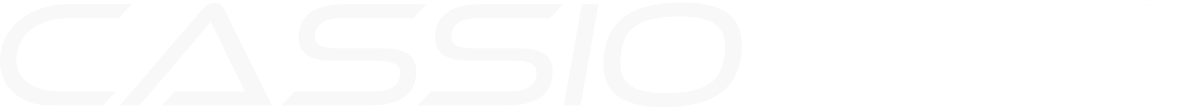 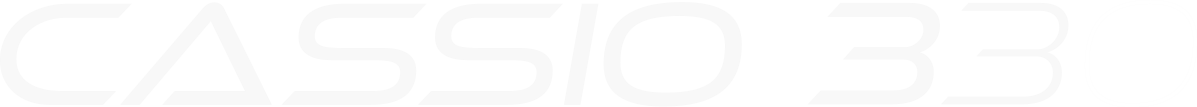 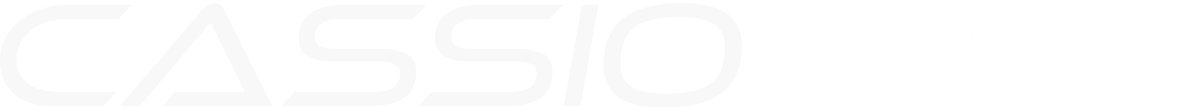 Avion mono-pilote
MOPSC : 4 passagers (5 sièges)
VFR jour/nuit – IFR
Système de dégivrage
Train fixe
Non-pressurisé
Obtention du TC : 2025
MOPSC : 12 passagers
VFR jour/nuit – IFR
Système de dégivrage
Train rentrant
Pressurisé

Obtention du TC : 2027
Aérostrucutre du Cassio330 

Avion mono-pilote
MOPSC : 5 passagers
VFR jour/nuit – IFR
Système de dégivrage
Train rentrant
Pressurisé

Obtention du TC : 2026
VoltAero. All rights reserved
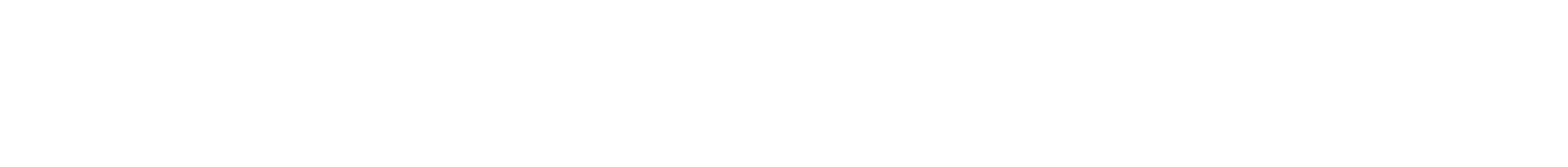 Recherche & Développement
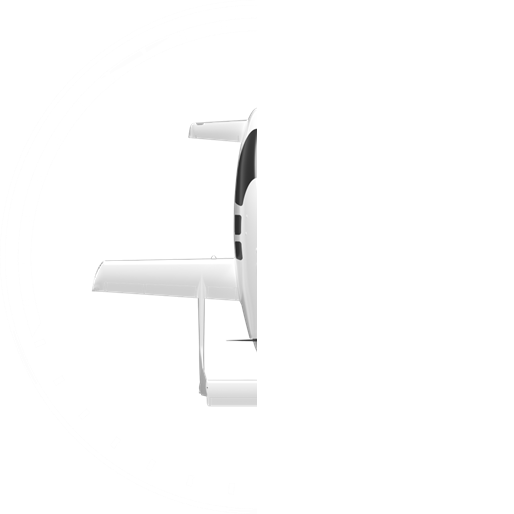 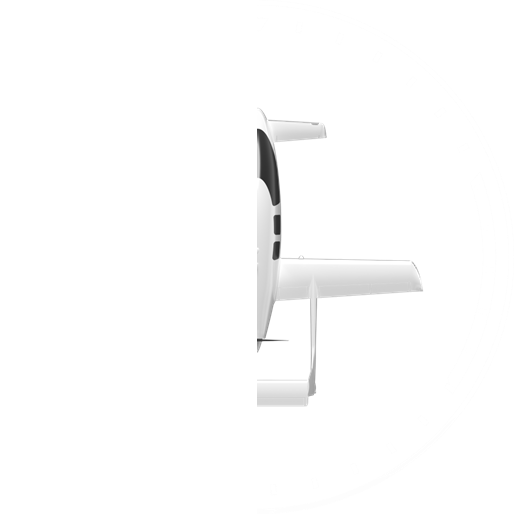 Trois axes de recherches menés en parallèle :
Optimisation de la réduction des nuisances sonores. Goupe de travail constitué avec Aéroports de Paris
Utilisation des bio-carburants, en partenariat avec Total Energie.
Recherche et Développement autour de l’hydrogènbeAccompagné par Kawasazi, VoltAero cherche aujourd’hui à mieux cerncerner les enjeux de l’hydrogène. Conception d’un démonstrateur à partir de 2024.
VoltAero. All rights reserved
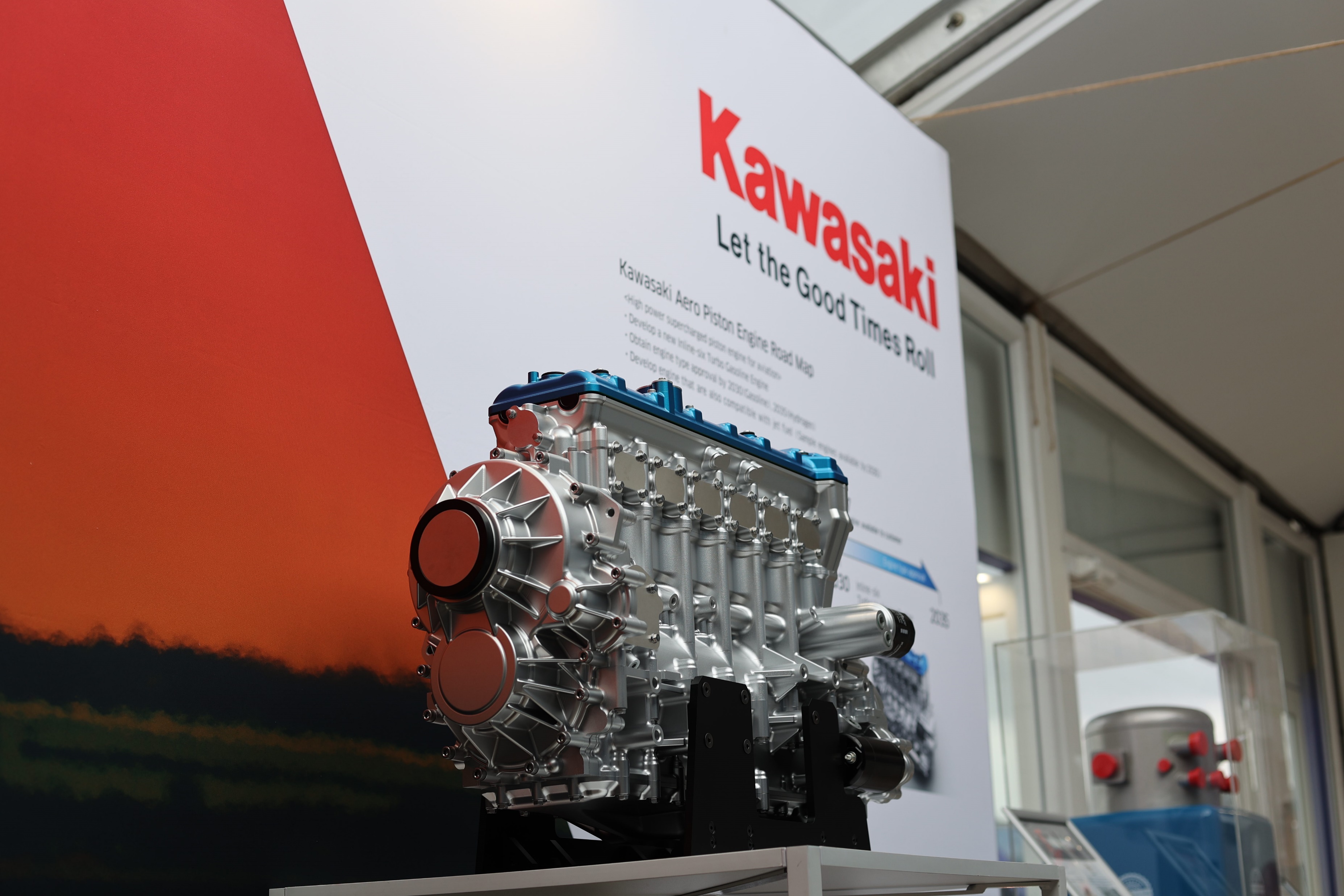 VoltAero. All rights reserved
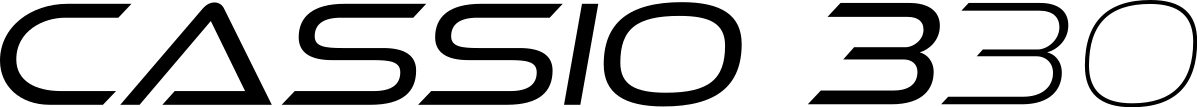 Découvrez notre premier avion
VoltAero. All rights reserved
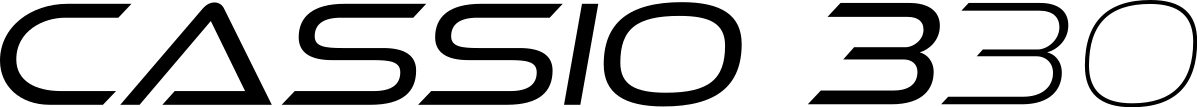 Design & Modularité
Silencieux à l’intérieur comme à l’exétérieur
Doté d’une cabine spacieuse et lumineuse, l’aéronef offre une expérience utilisateur sans pareil
Des configurations adaptées adaptables à chaque usage : du transport de passagers à l’évacutation médicale.
Approche éco-responsable, du début à la fin de vie
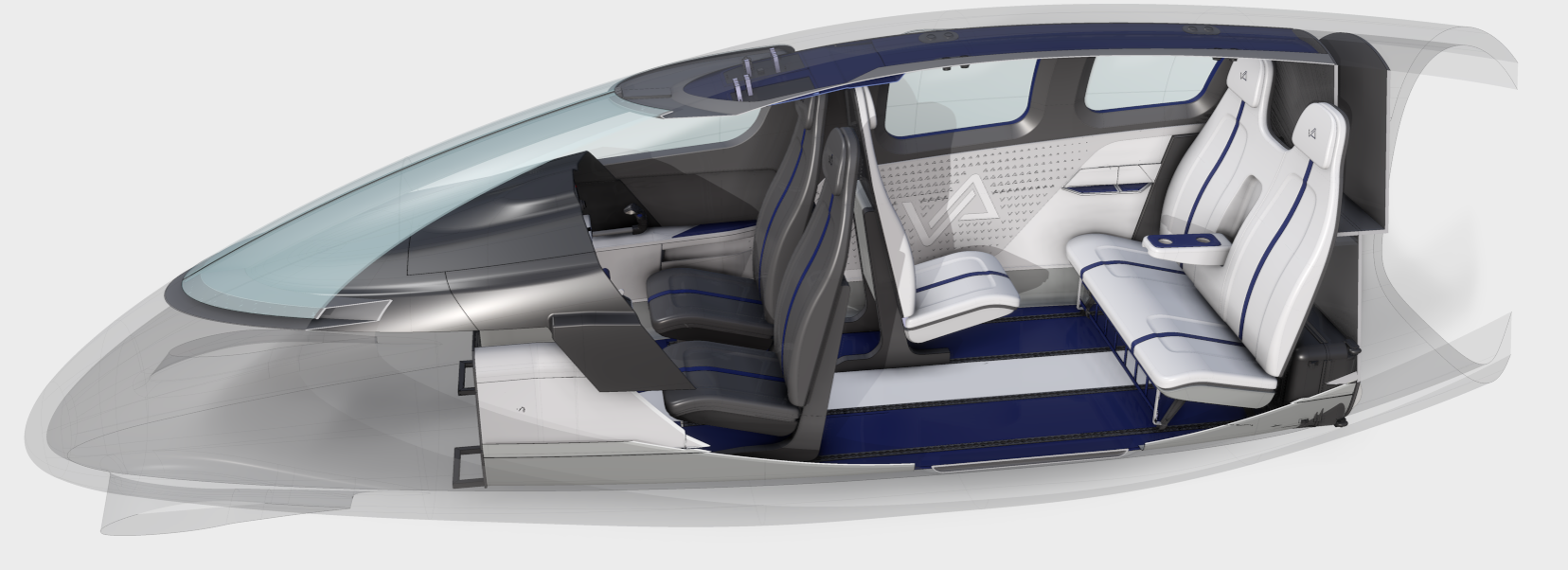 100% imaginé et assemblé en France
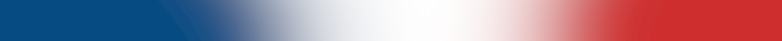 VoltAero. All rights reserved
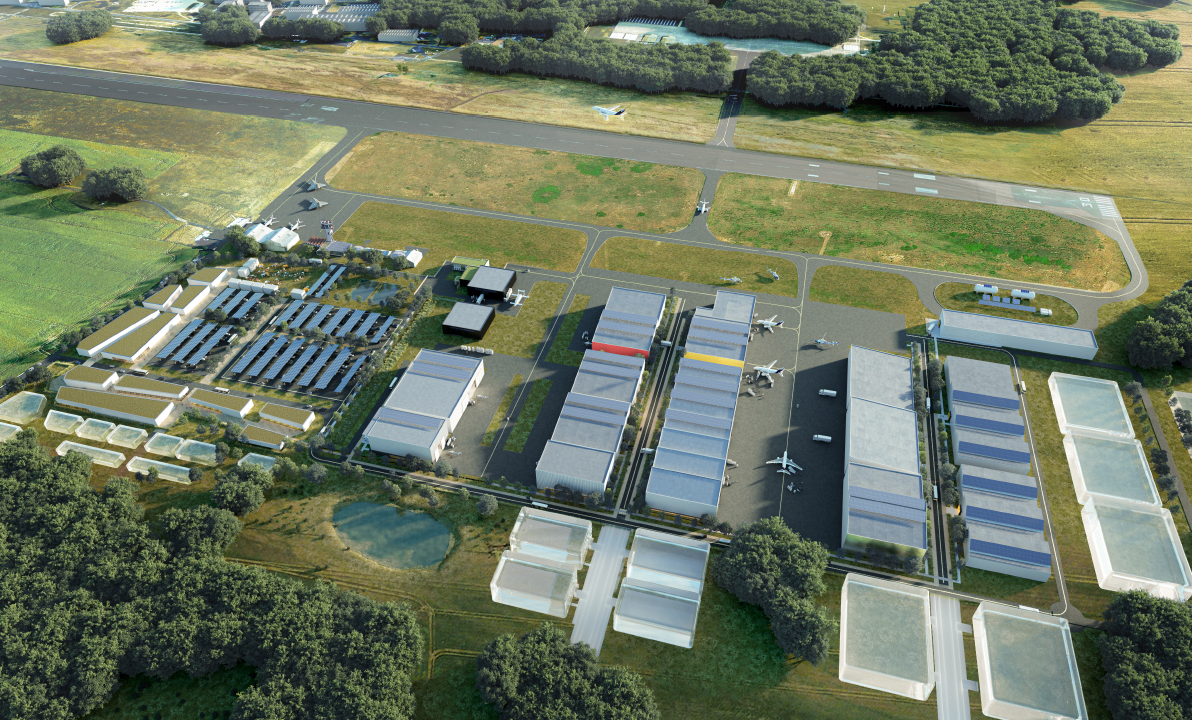 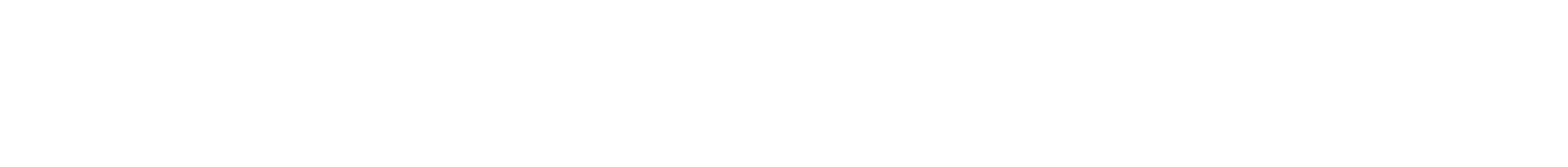 Site d’assemblage - Rochefort, France
Première pierre le 3 Octobre prochain
VoltAero. All rights reserved
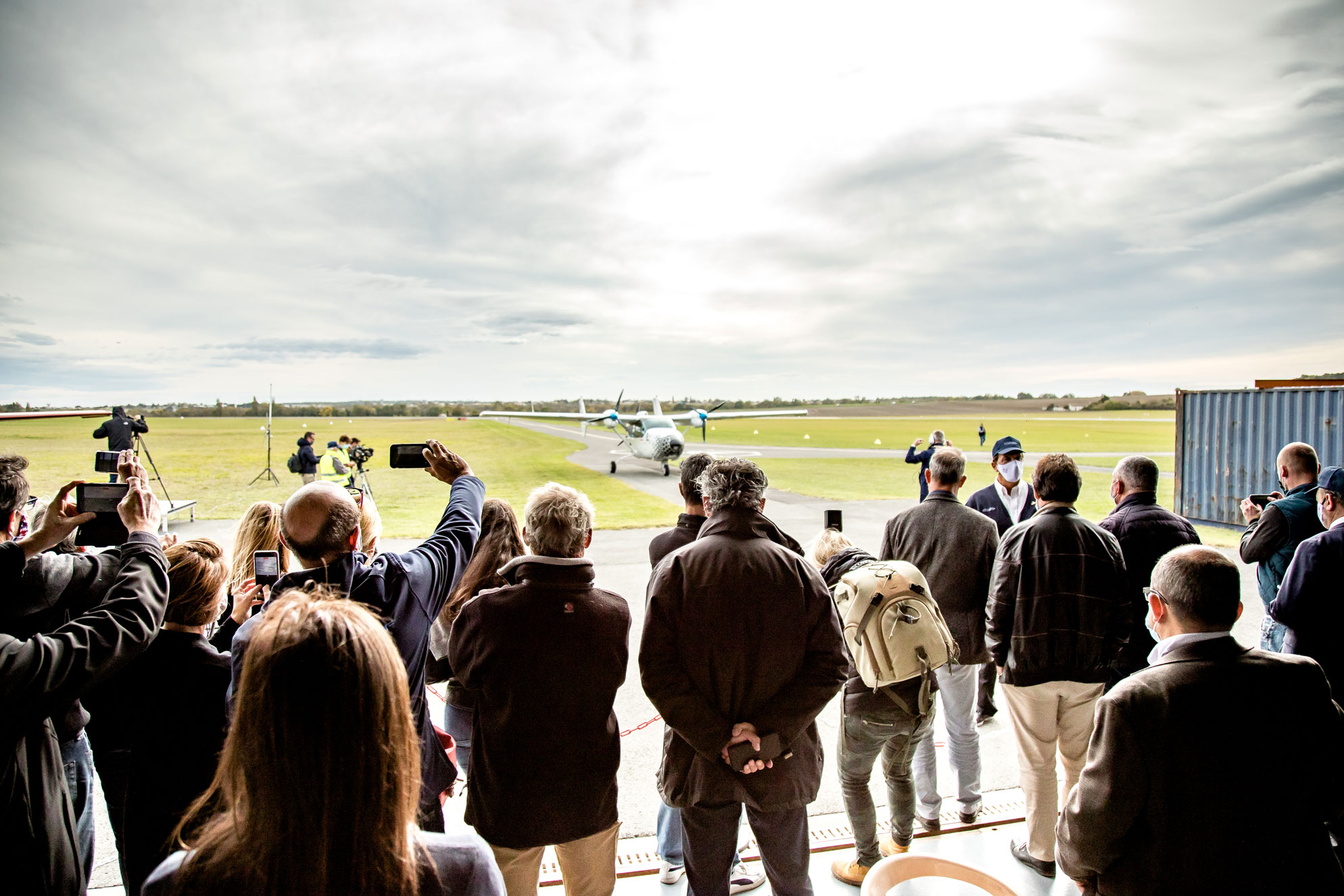 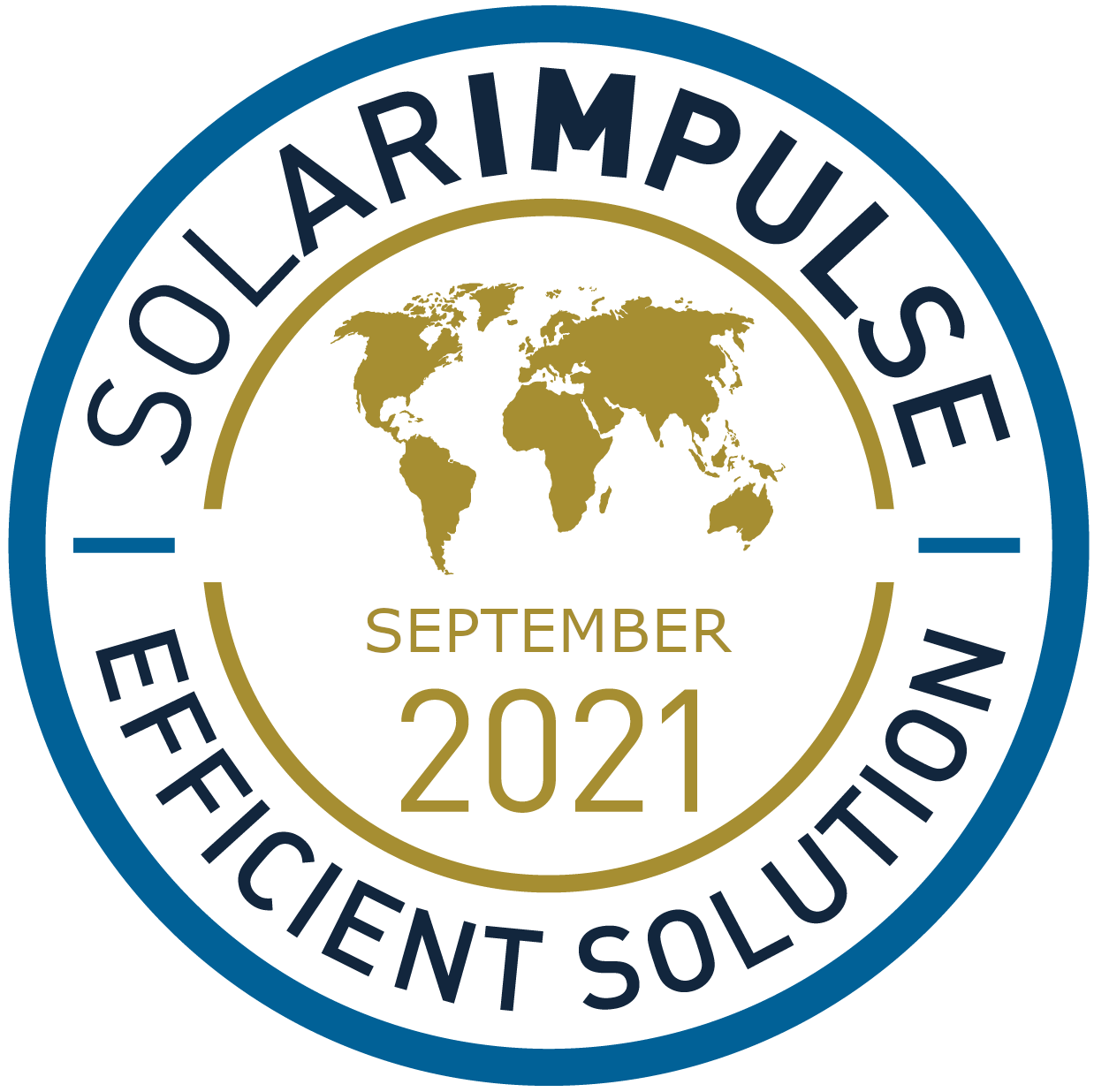 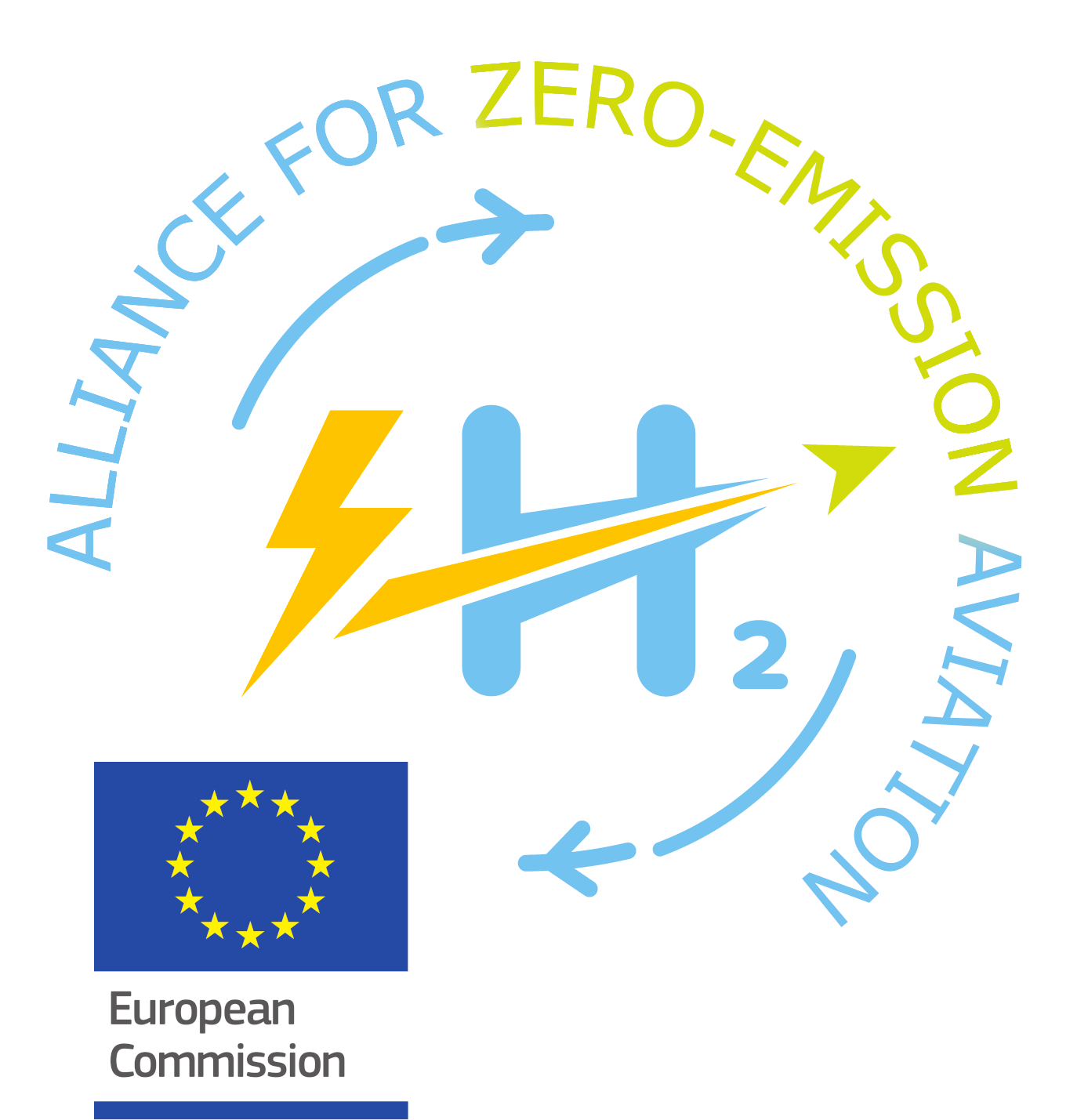 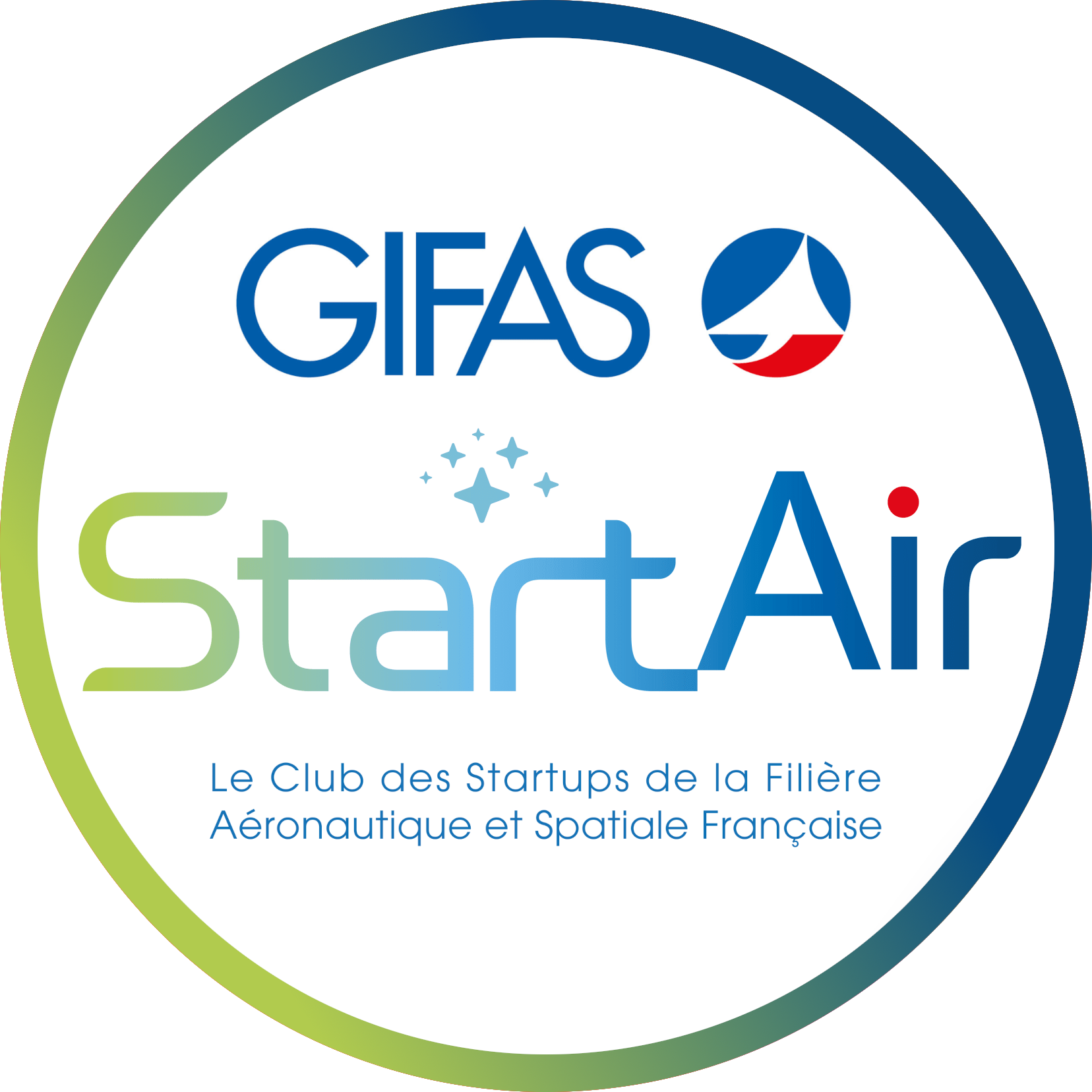 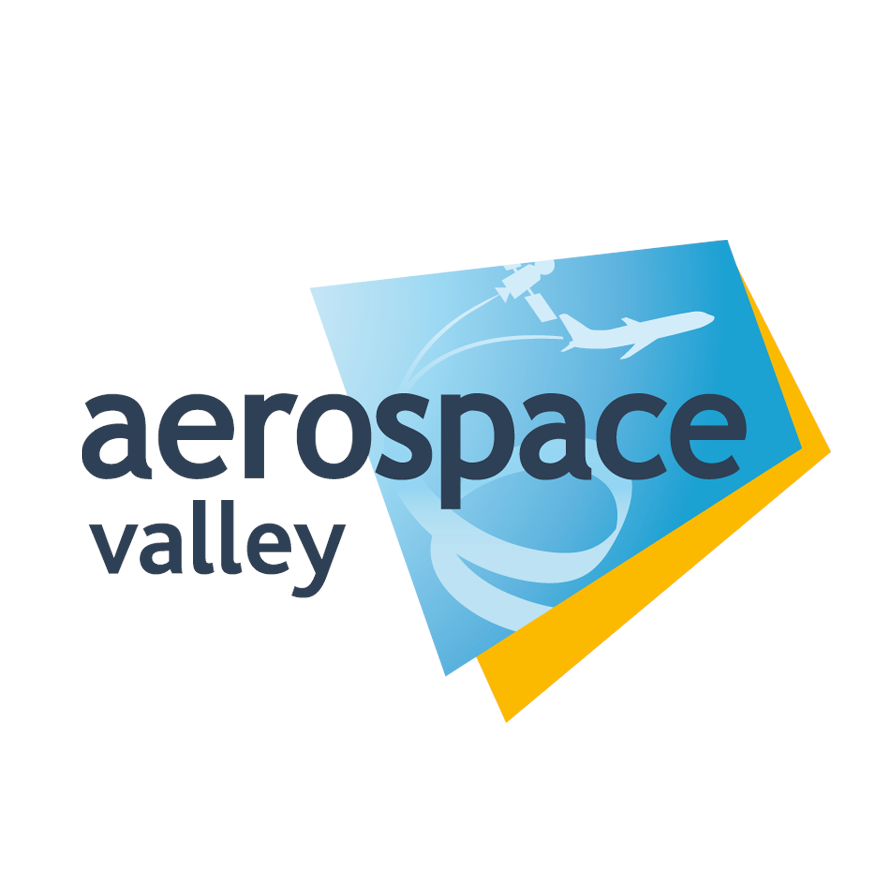 VoltAero. All rights reserved